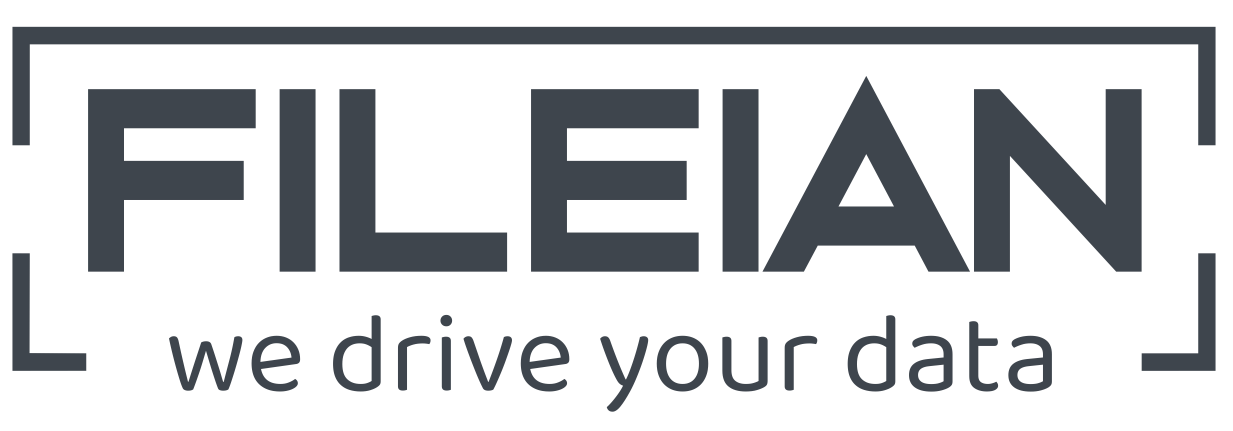 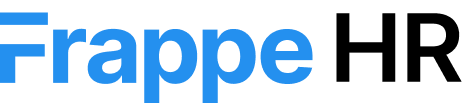 Save upto 50% on ERP, CRM, HRM 
Get your business Online with Unlimited Users
Introducing New Enterprise Software for Small, Medium Businesses
Website: www.fileian.com 
Email: team@fileian.com 
Call: 9175 975 009 / 909 630 22 11
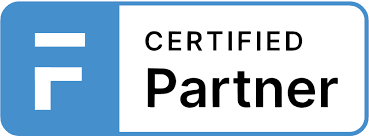 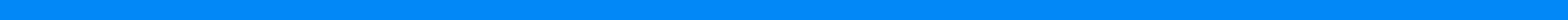 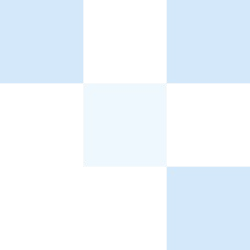 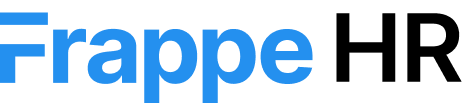 The HR Revolution brewing just for you
What is Frappe HR?
Frappe HR is a modern, user-friendly solution to drive excellence within your team. Simplify your HR and Payroll operations with a product crafted as per your needs.
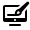 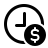 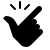 We believe in the freedom of choice
Affordable and Inclusive
Easy to use, easier to manage
Website: www.fileian.com 
Email: team@fileian.com 
Call: 9175 975 009 / 909 630 22 11
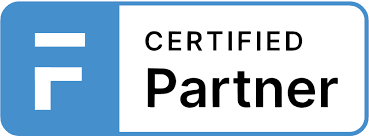 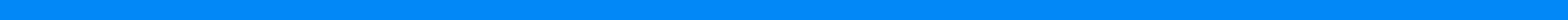 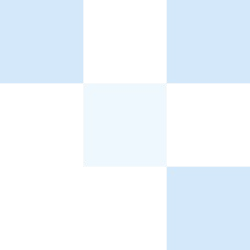 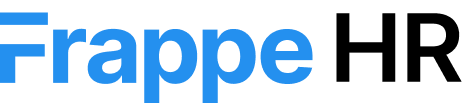 The HR Revolution brewing just for you
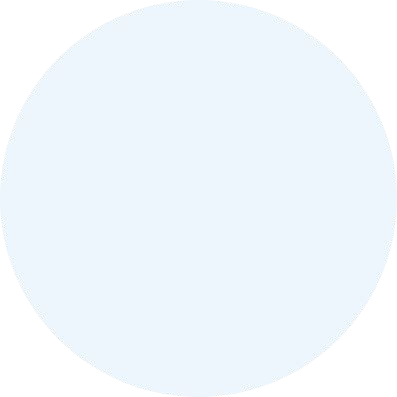 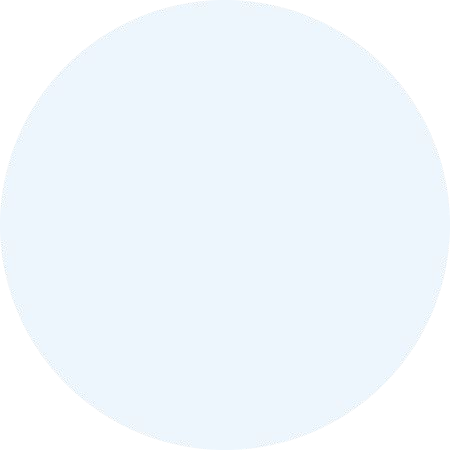 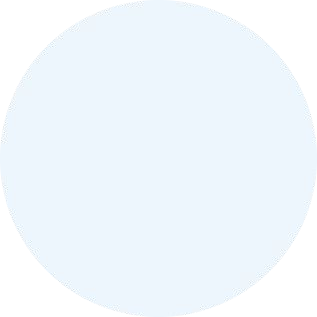 15+
60+
5000+
years in business
team, built for  success
customers  across domains
Website: www.fileian.com 
Email: team@fileian.com 
Call: 9175 975 009 / 909 630 22 11
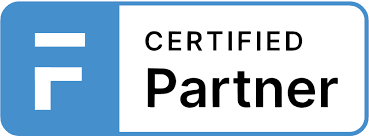 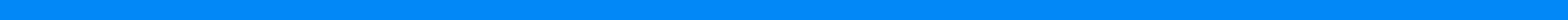 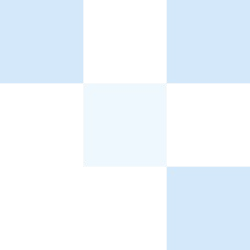 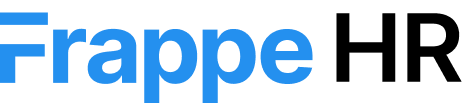 The HR Revolution brewing just for you
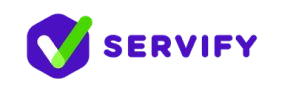 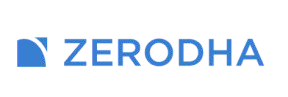 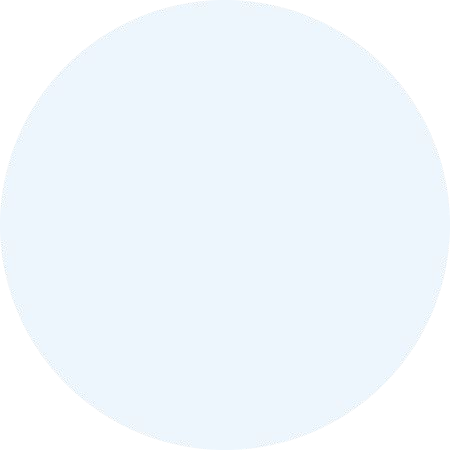 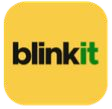 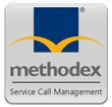 5000+
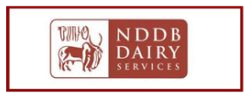 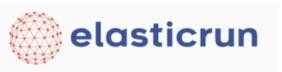 customers across domains
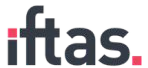 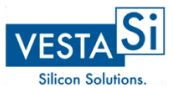 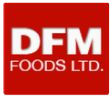 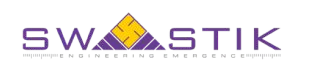 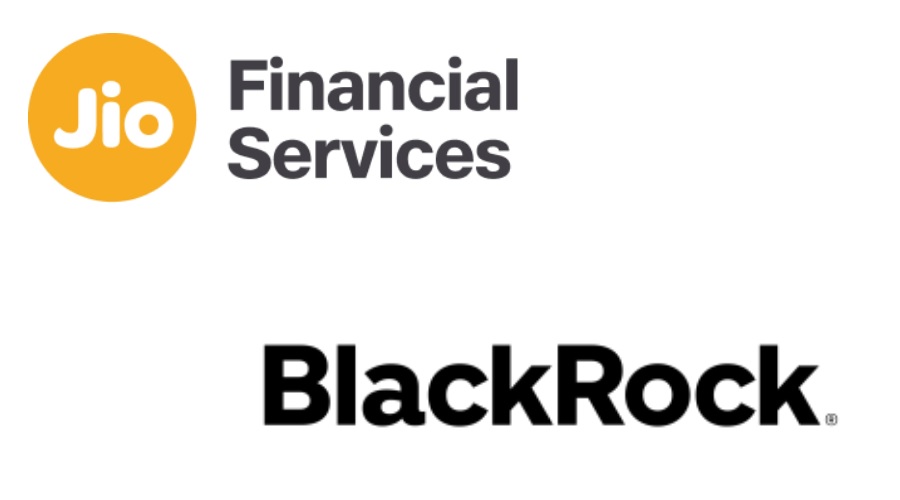 Website: www.fileian.com 
Email: team@fileian.com 
Call: 9175 975 009 / 909 630 22 11
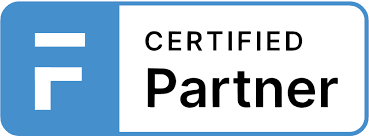 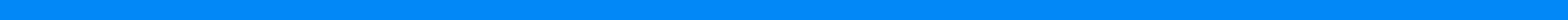 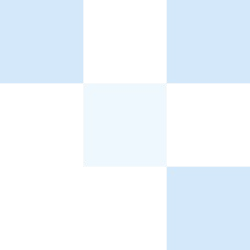 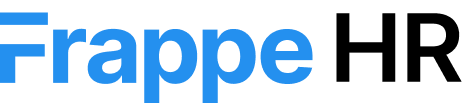 The HR Revolution brewing just for you
5K+
$1B+
12K+
global users
transactions
community
10K+
150+
7K+
hrs of implementation
countries
installations
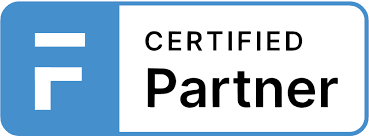 Website: www.fileian.com 
Email: team@fileian.com 
Call: 9175 975 009 / 909 630 22 11
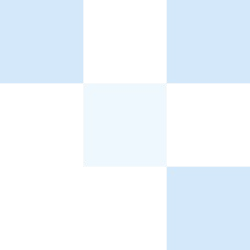 About
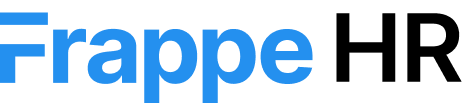 12,000+ community members


Modern and scalable web platform


Powered by Frappe Framework
World’s top 100% open-source ERP

High feature coverage

Serves multiple domains and industries
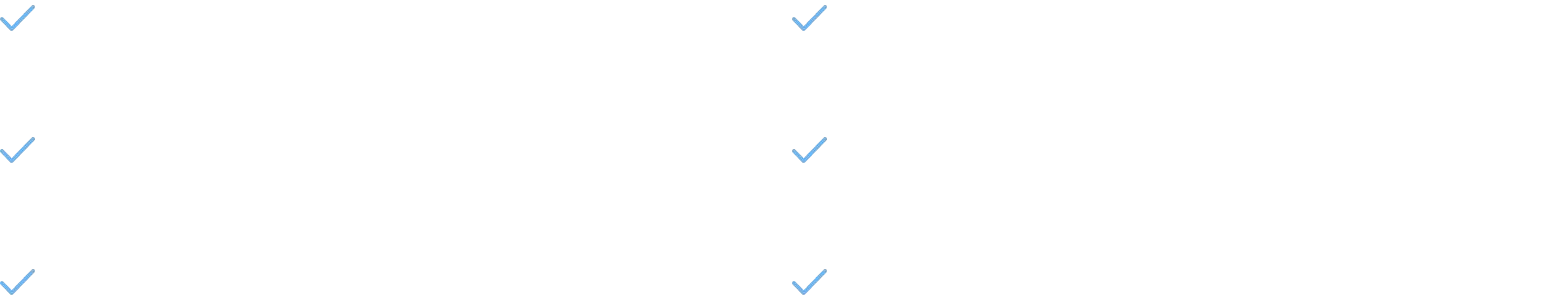 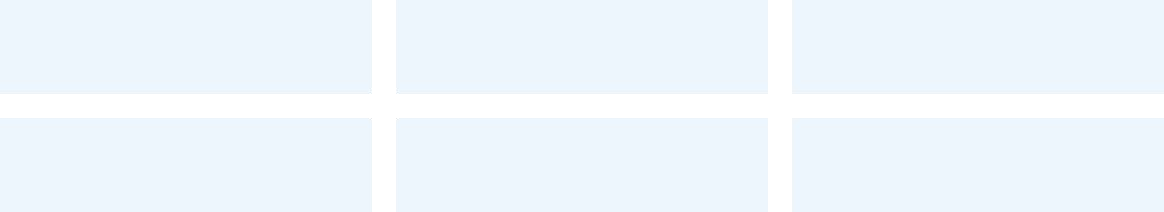 Domains
Website: www.fileian.com 
Email: team@fileian.com 
Call: 9175 975 009 / 909 630 22 11
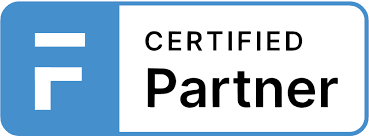 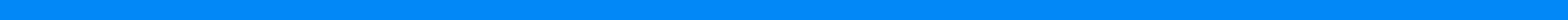 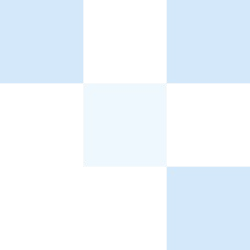 Features & Modules
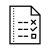 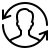 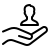 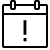 Leave Management
Employee Lifecycle
Shift, Time & Attendance
Recruitment
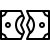 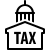 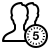 Expense Management
Salary Payouts
Tax & Benefits
Website: www.fileian.com 
Email: team@fileian.com 
Call: 9175 975 009 / 909 630 22 11
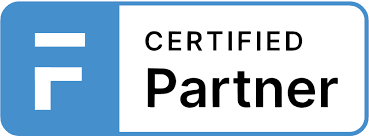 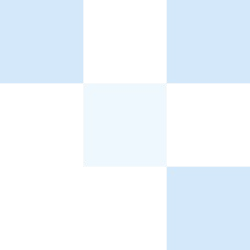 Why Frappe HR
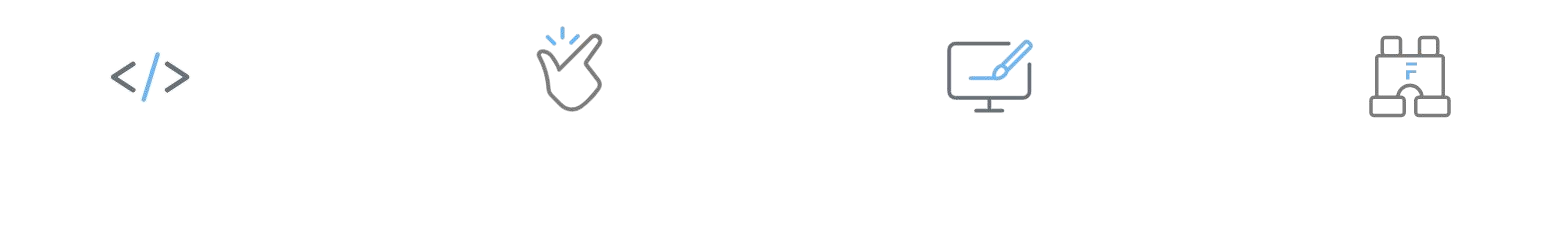 Easier to use  
and configure
Personalizable  and flexible
Powered by  Frappe Framework
Open Source
Single source of truth
Cross-platform compatibility
Helps in planning and managing  Eliminates redundancy
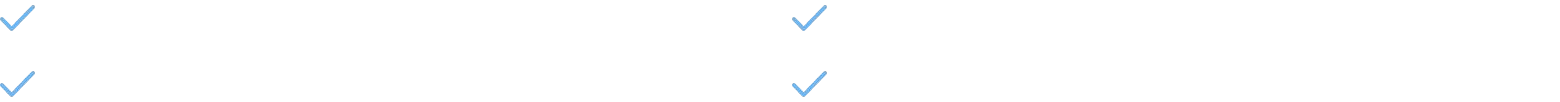 Website: www.fileian.com 
Email: team@fileian.com 
Call: 9175 975 009 / 909 630 22 11
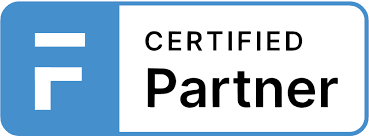 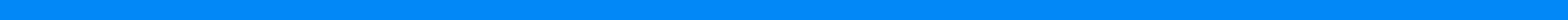 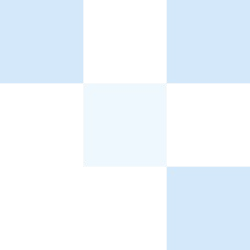 Testimonials
ERPNext has been very integral in  our journey
It’s the most agile ERP on the  planet
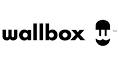 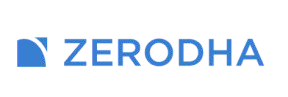 Kailash Nadh
CTO, Zerodha
Simone Micheli
Project Manager, Wallbox
The magic that has been built and  continue to be built is futuristic..
We’re confident that ERPNext will  be the future
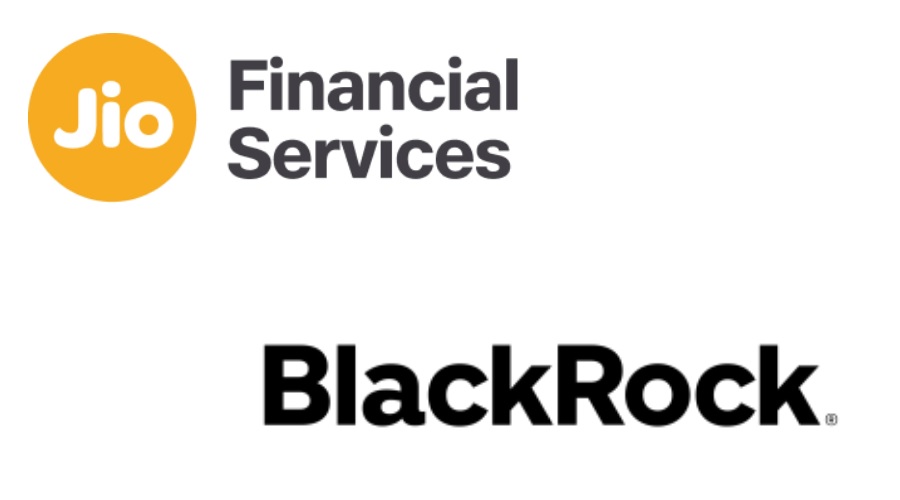 Salim
Business Consultant
Deepafi Ingle
Reliance Industries
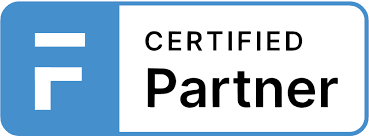 Website: www.fileian.com 
Email: team@fileian.com 
Call: 9175 975 009 / 909 630 22 11
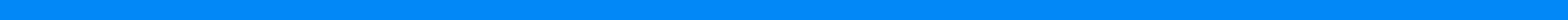 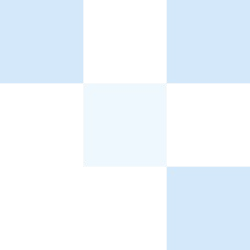 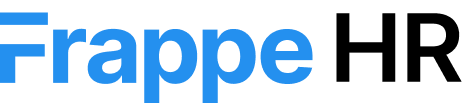 The HR Revolution brewing just for you
Modules & Screenshots
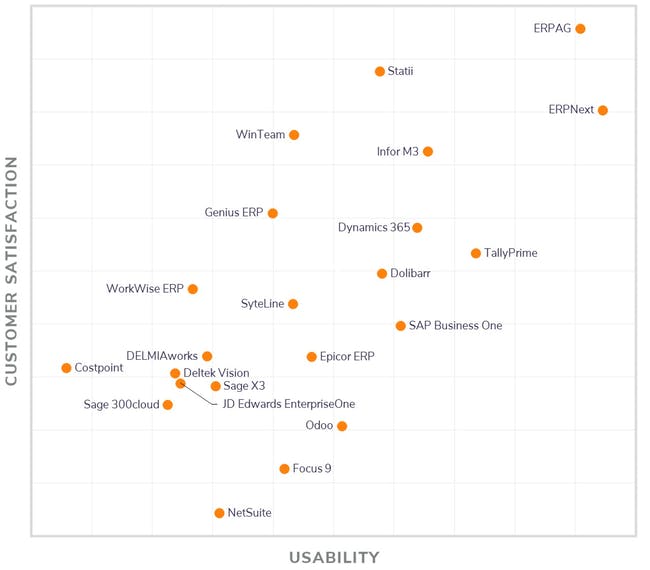 ERPNext Standards here in the Competition
Website: www.fileian.com 
Email: team@fileian.com 
Call: 9175 975 009 / 909 630 22 11
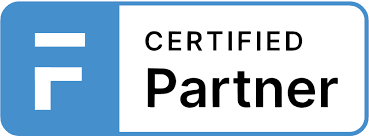 Dashboard
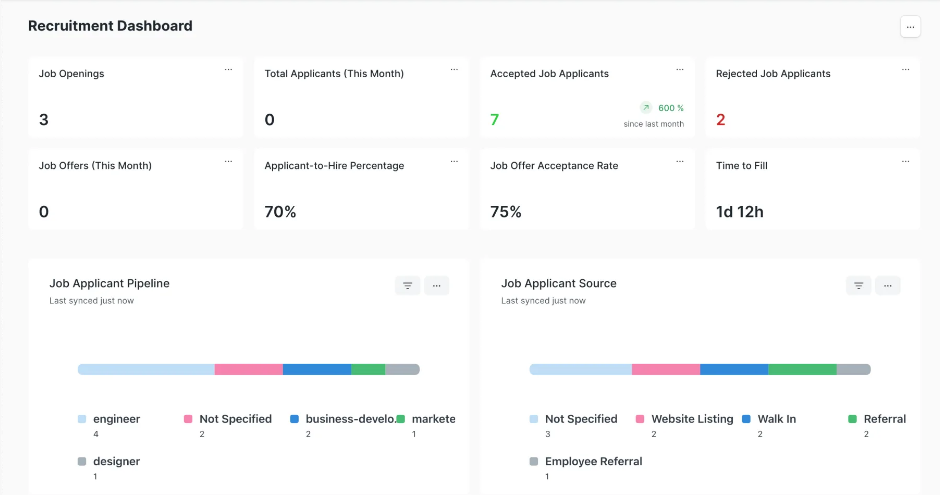 Website: www.fileian.com 
Email: team@fileian.com 
Call: 9175 975 009 / 909 630 22 11
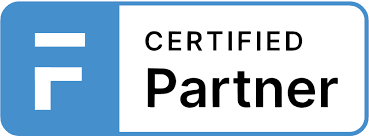 Staffing Plan
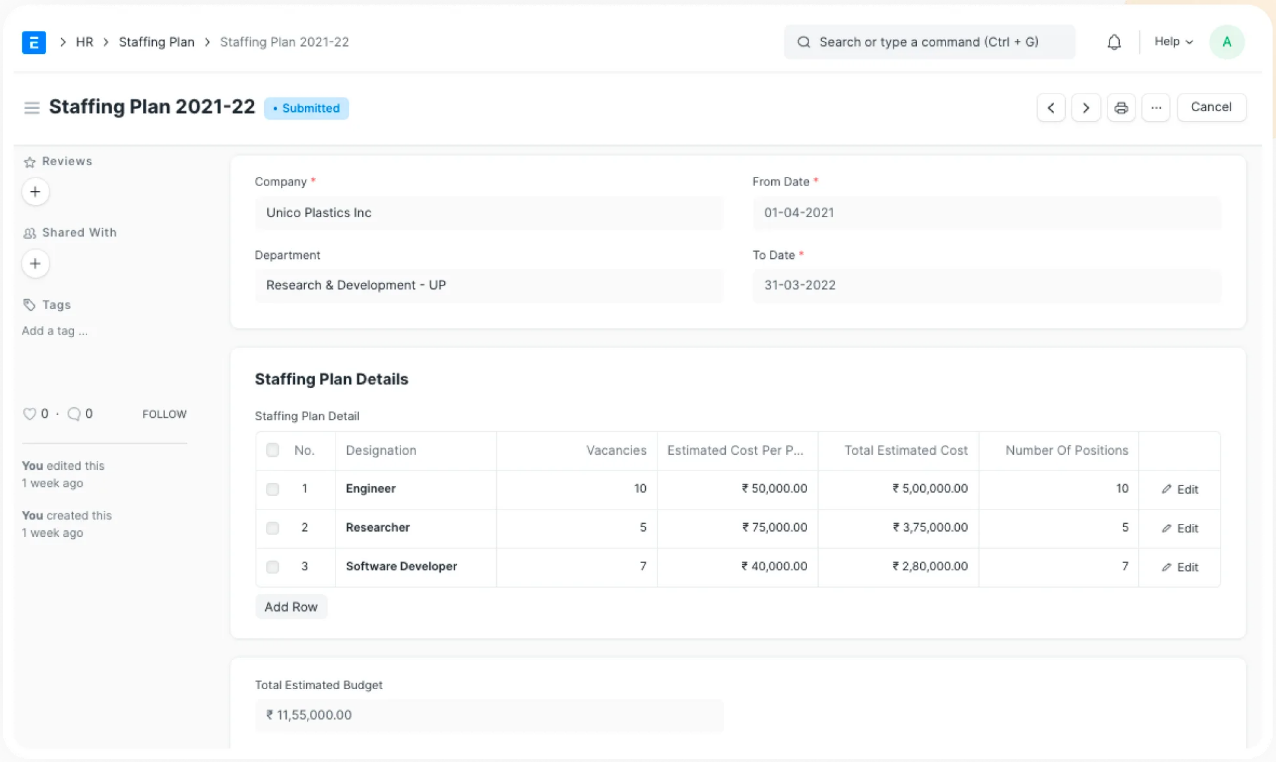 Website: www.fileian.com 
Email: team@fileian.com 
Call: 9175 975 009 / 909 630 22 11
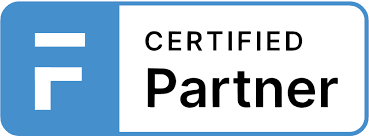 Job Opening
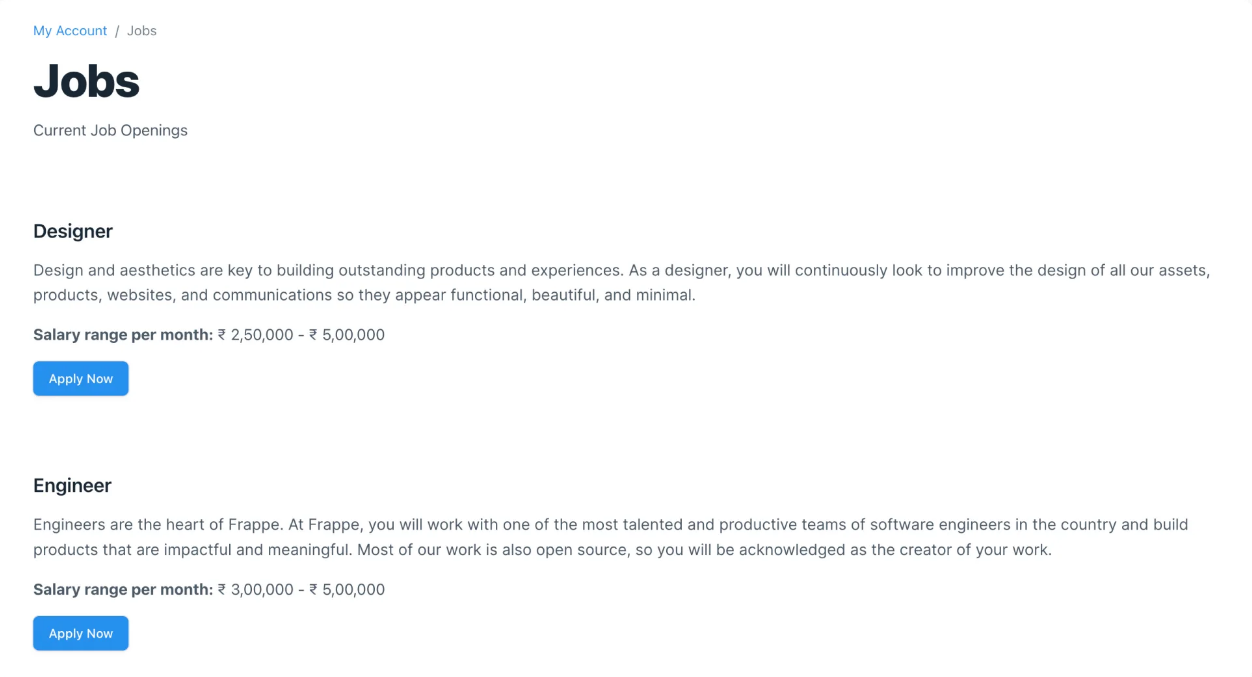 Website: www.fileian.com 
Email: team@fileian.com 
Call: 9175 975 009 / 909 630 22 11
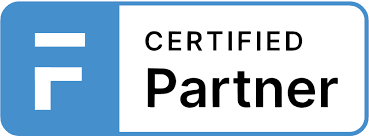 Job Applicant
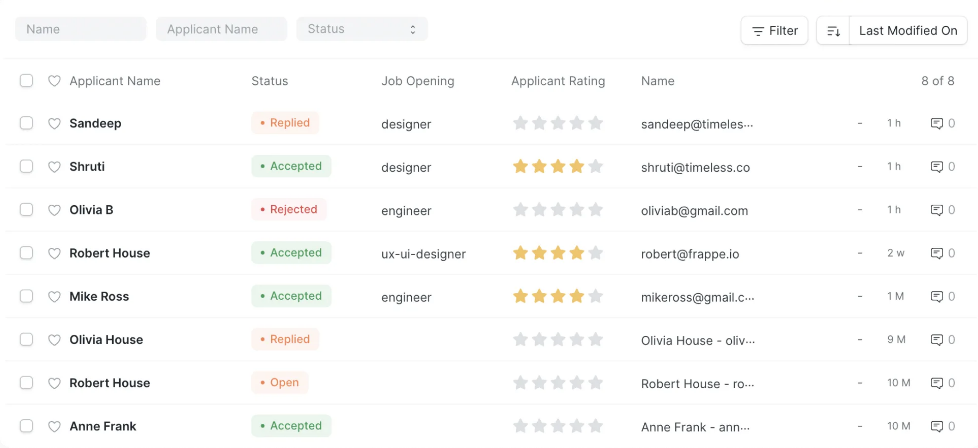 Website: www.fileian.com 
Email: team@fileian.com 
Call: 9175 975 009 / 909 630 22 11
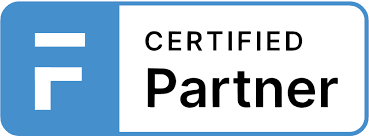 Job Offer
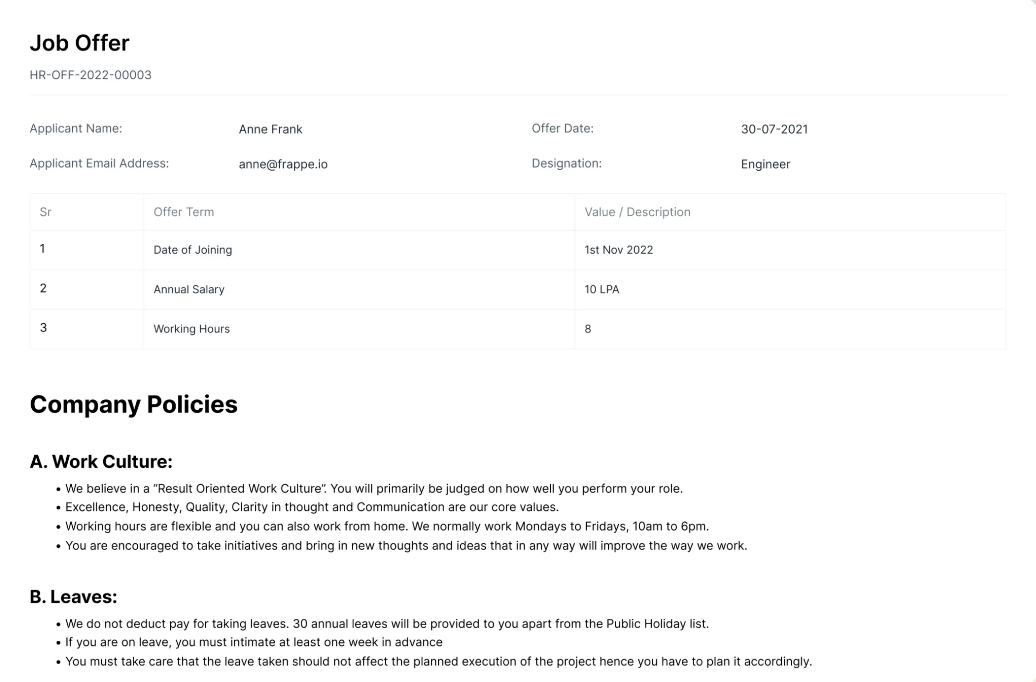 Website: www.fileian.com 
Email: team@fileian.com 
Call: 9175 975 009 / 909 630 22 11
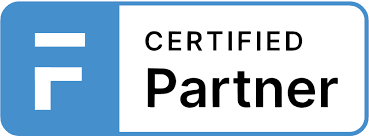 Employee Onboarding & Exit
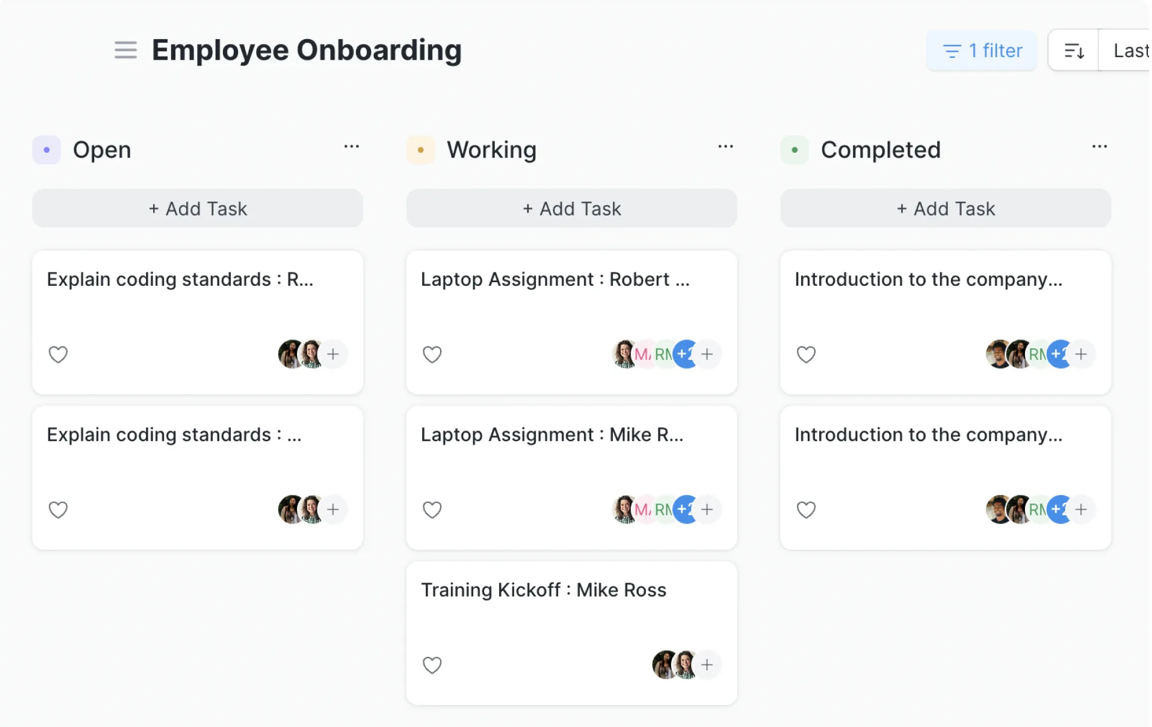 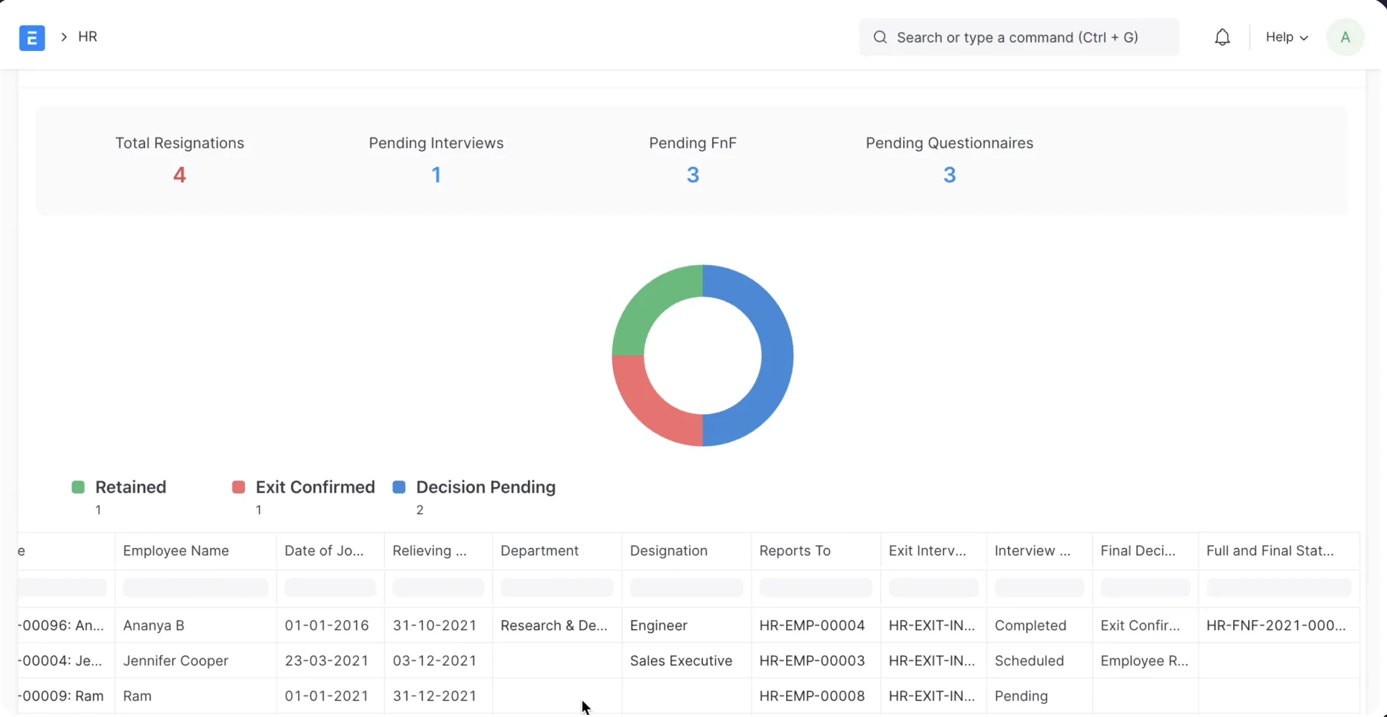 Website: www.fileian.com 
Email: team@fileian.com 
Call: 9175 975 009 / 909 630 22 11
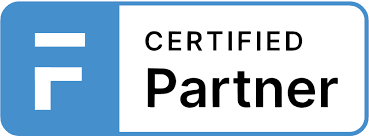 Shifts, Time & Attendance
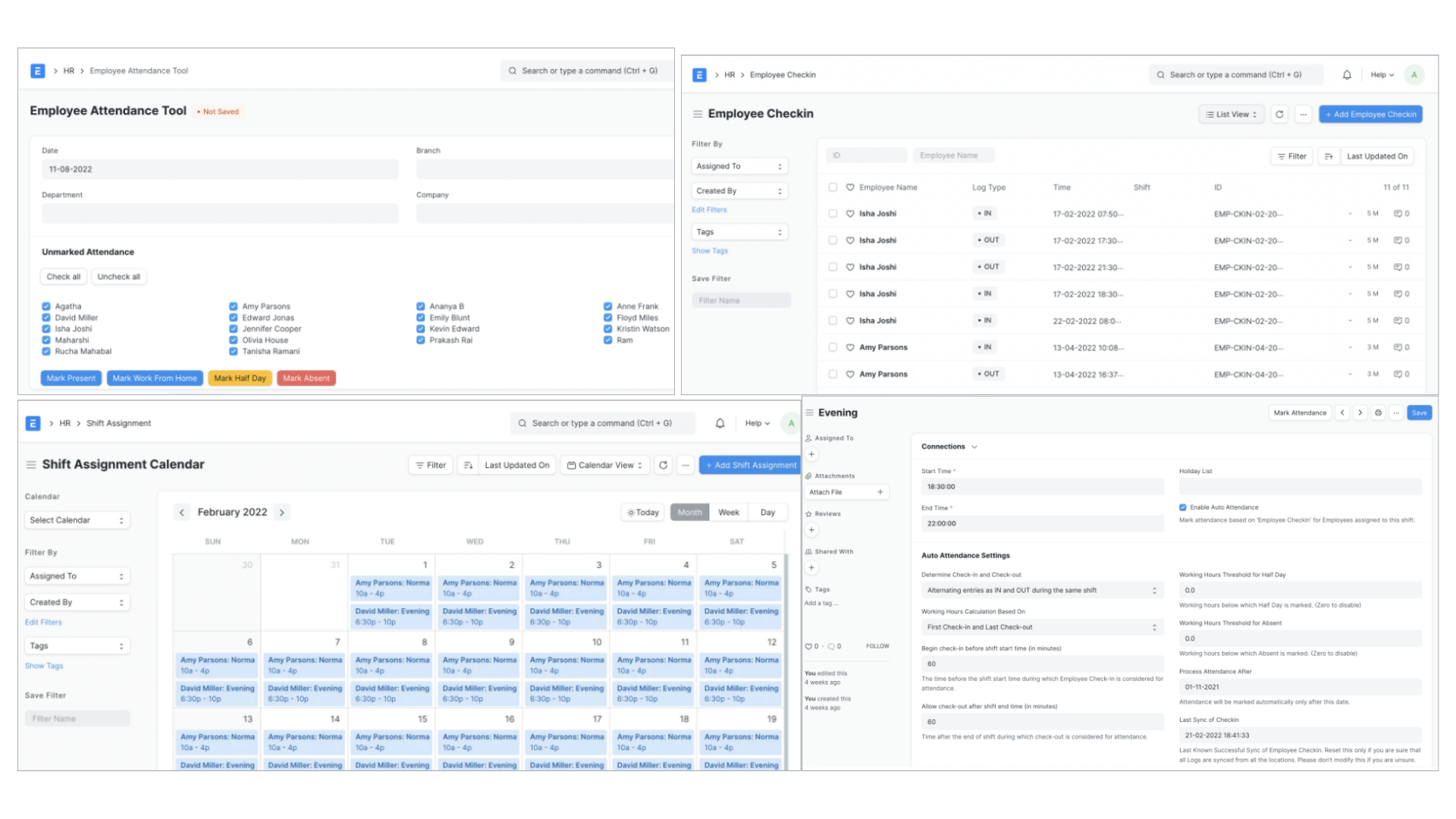 Website: www.fileian.com 
Email: team@fileian.com 
Call: 9175 975 009 / 909 630 22 11
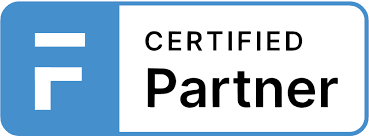 Leave Management
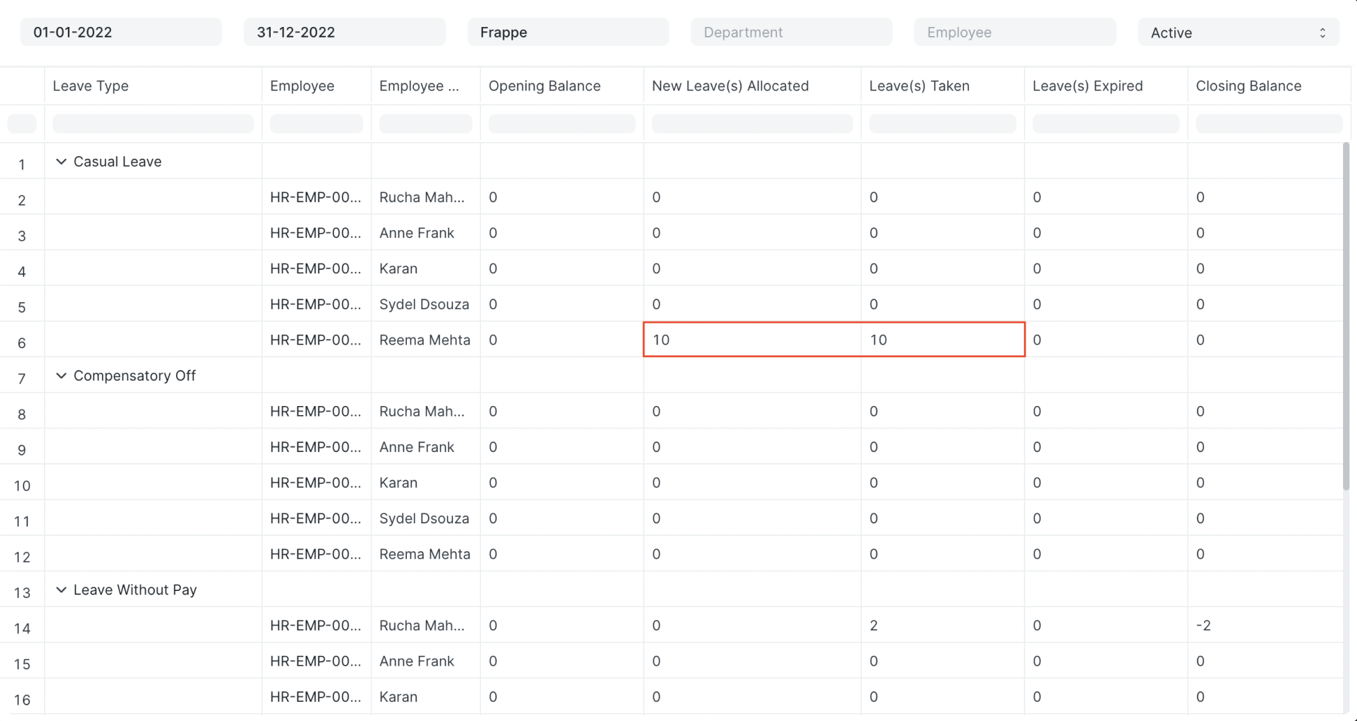 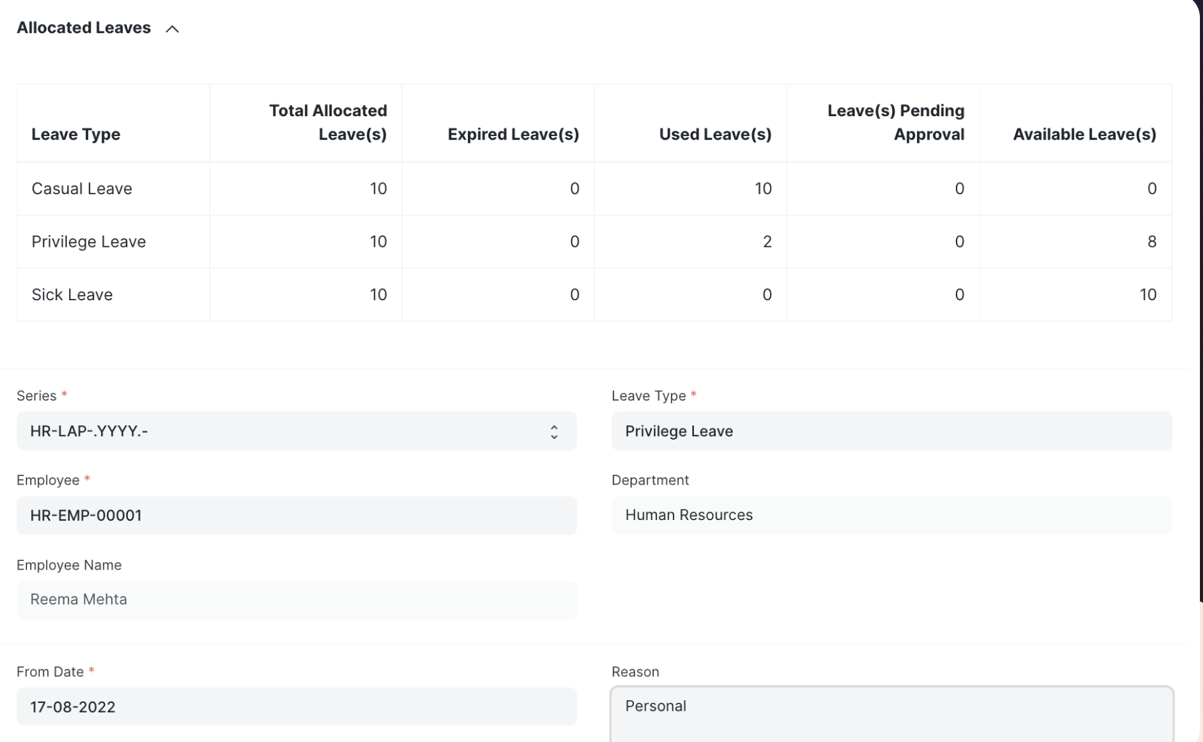 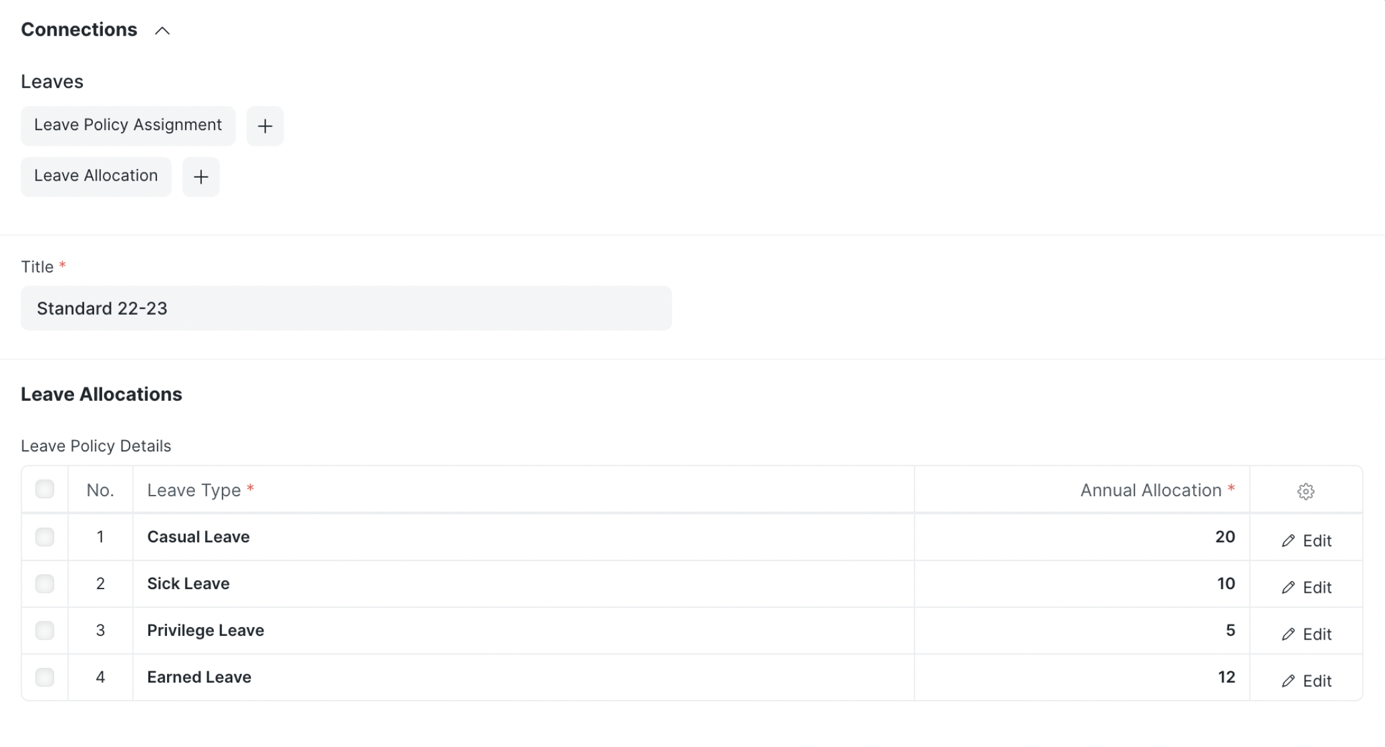 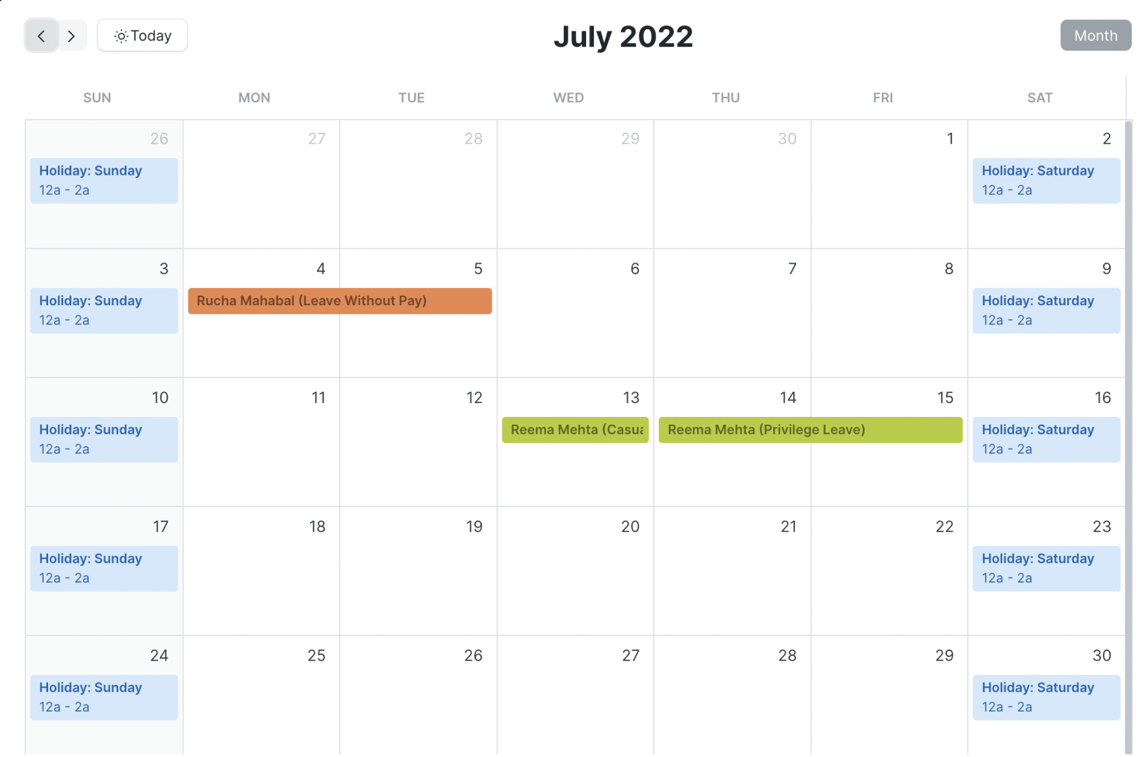 Website: www.fileian.com 
Email: team@fileian.com 
Call: 9175 975 009 / 909 630 22 11
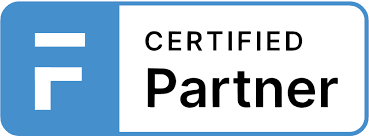 Expense Management
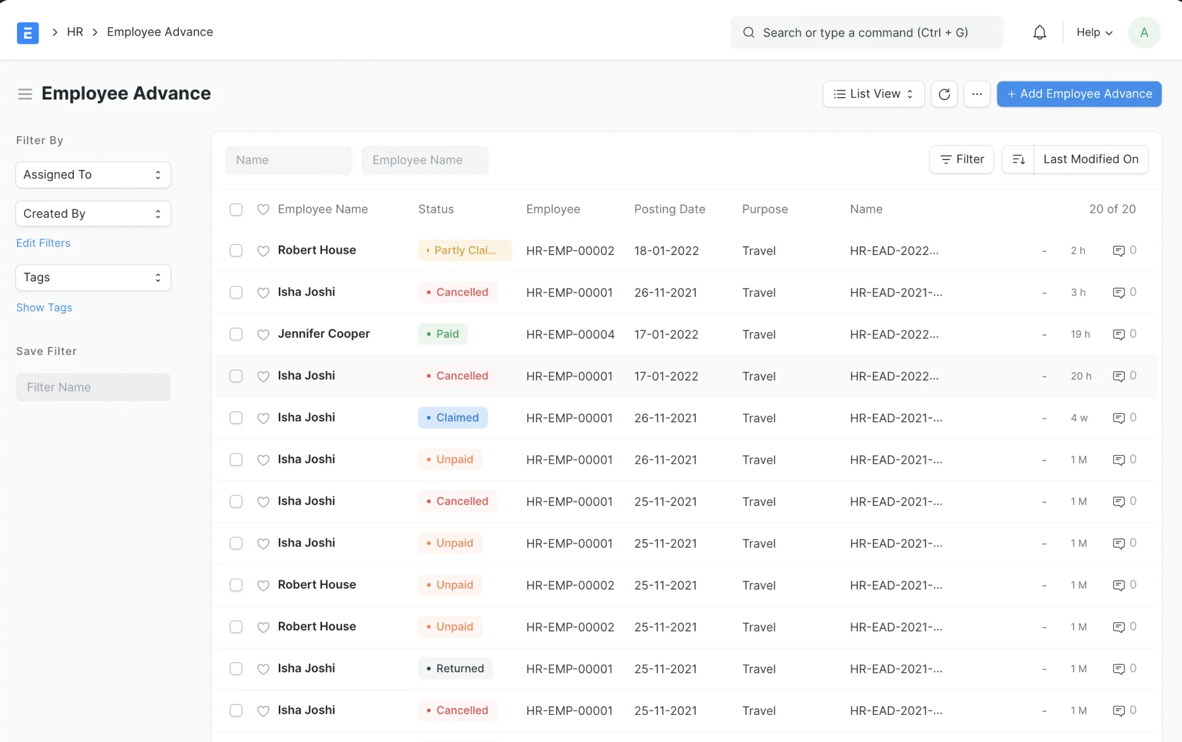 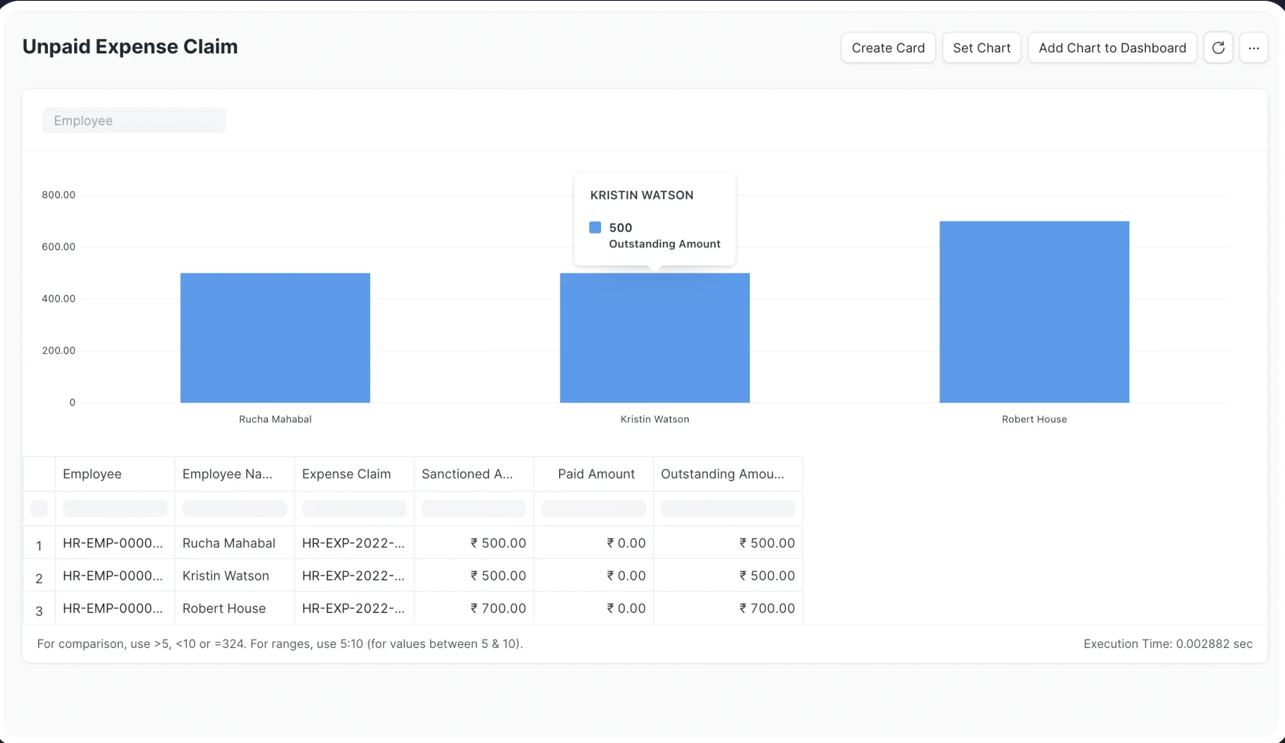 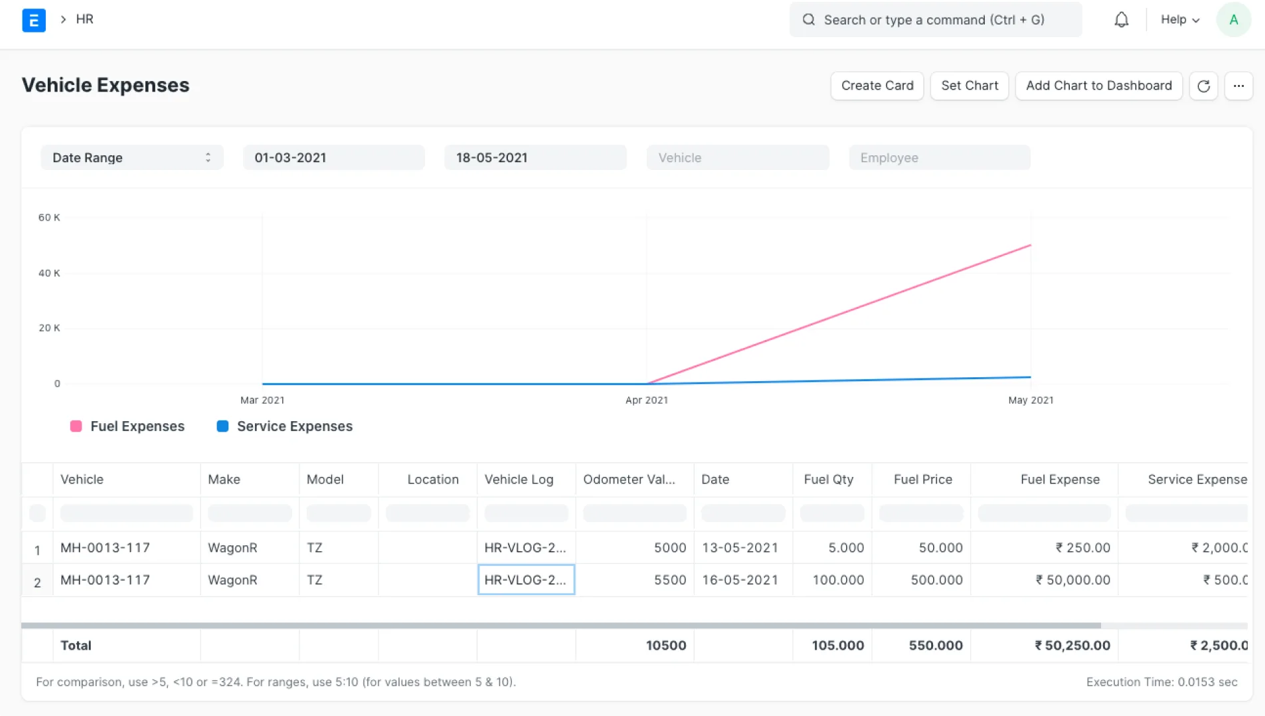 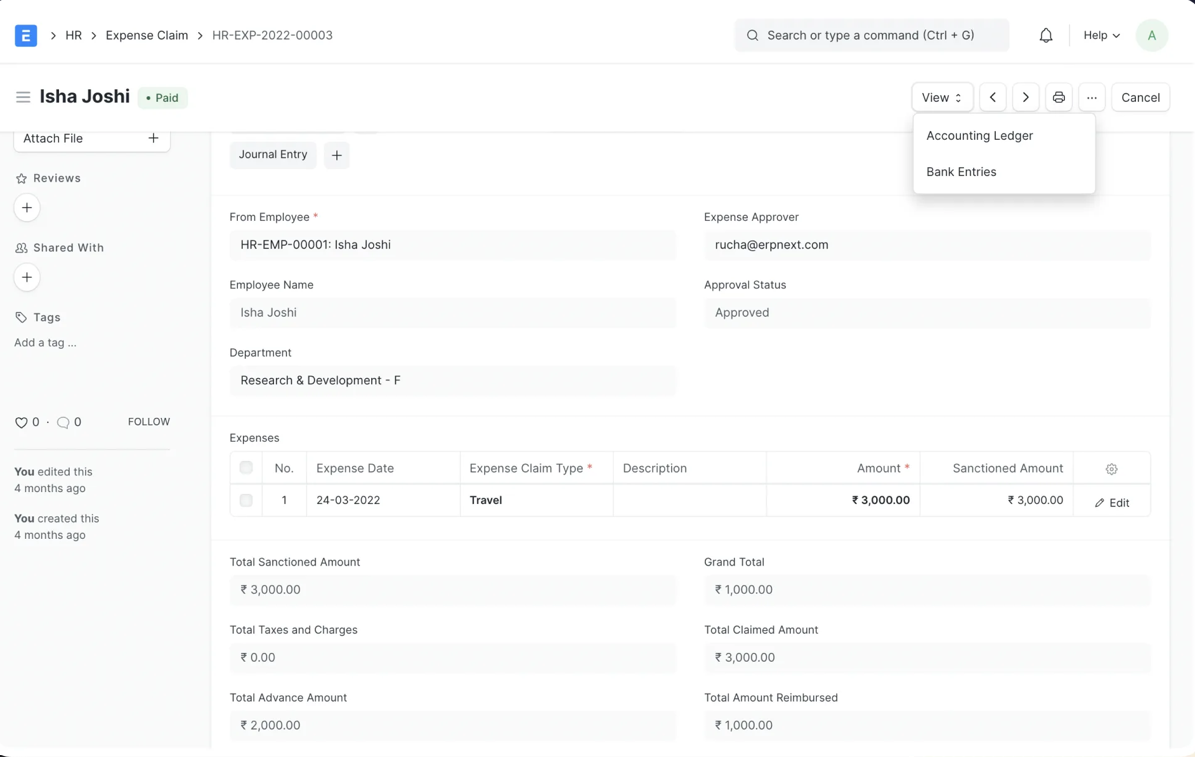 Website: www.fileian.com 
Email: team@fileian.com 
Call: 9175 975 009 / 909 630 22 11
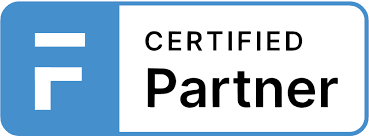 Salary Payouts
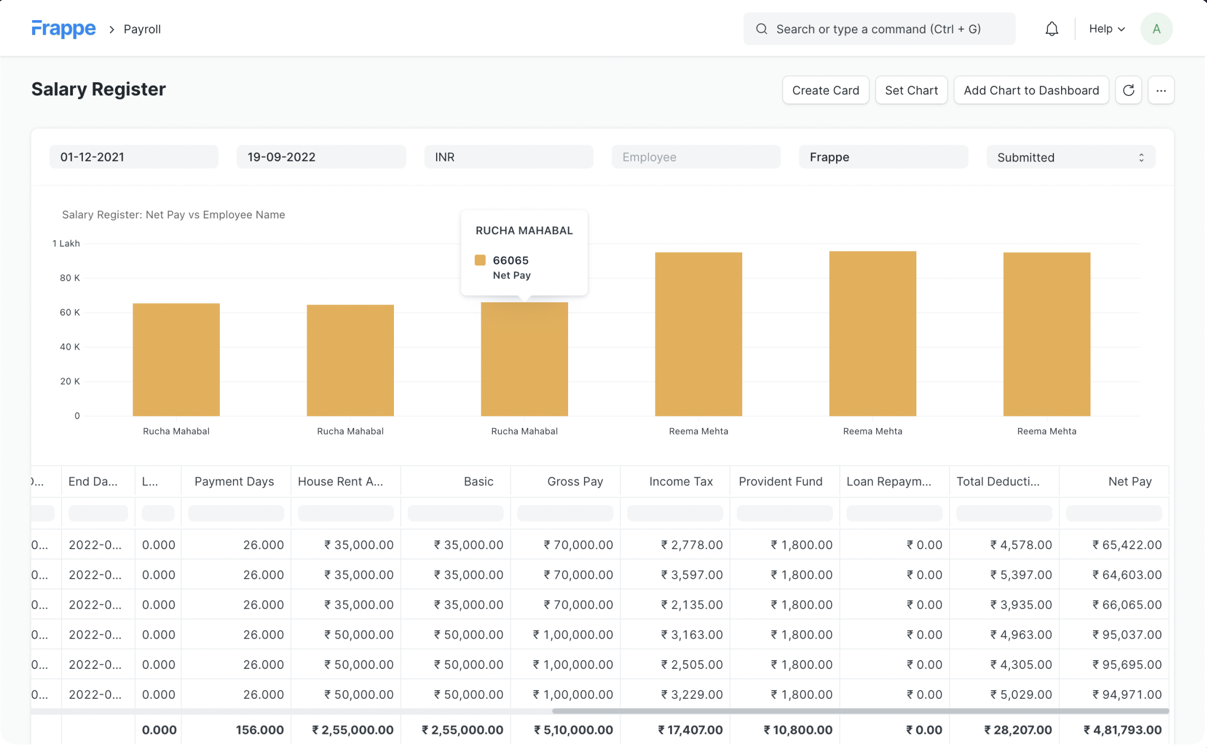 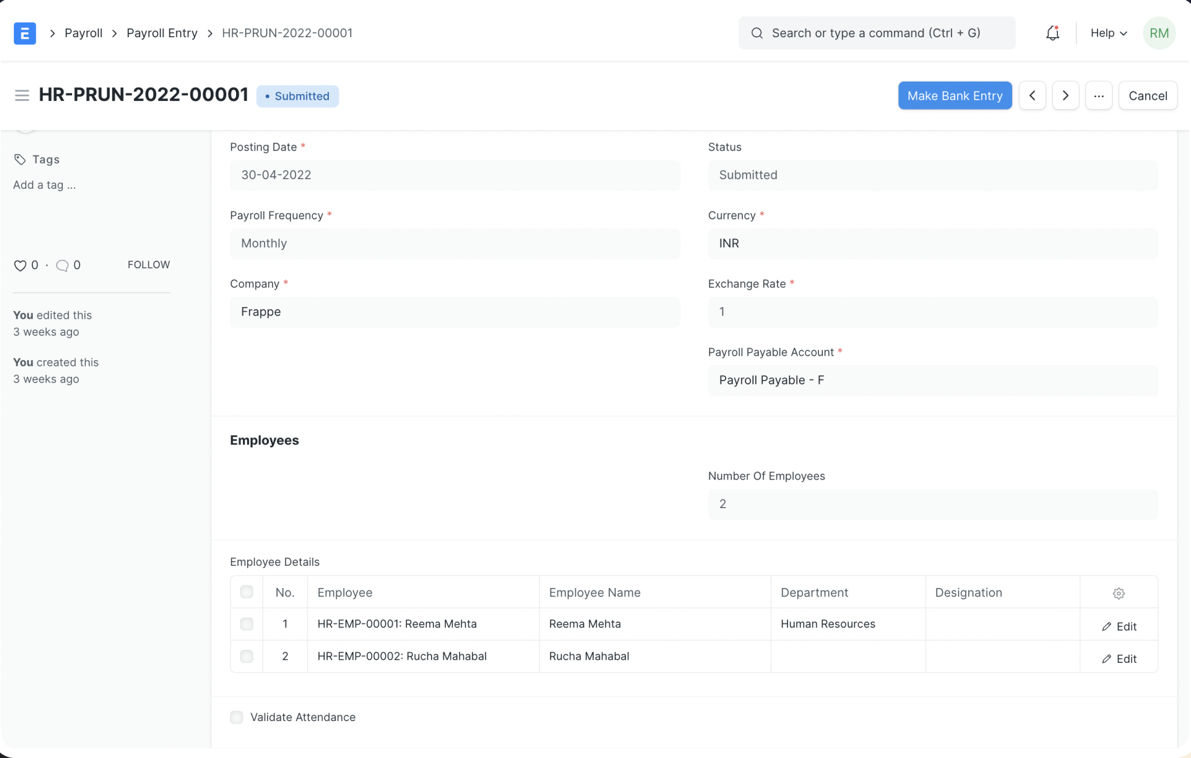 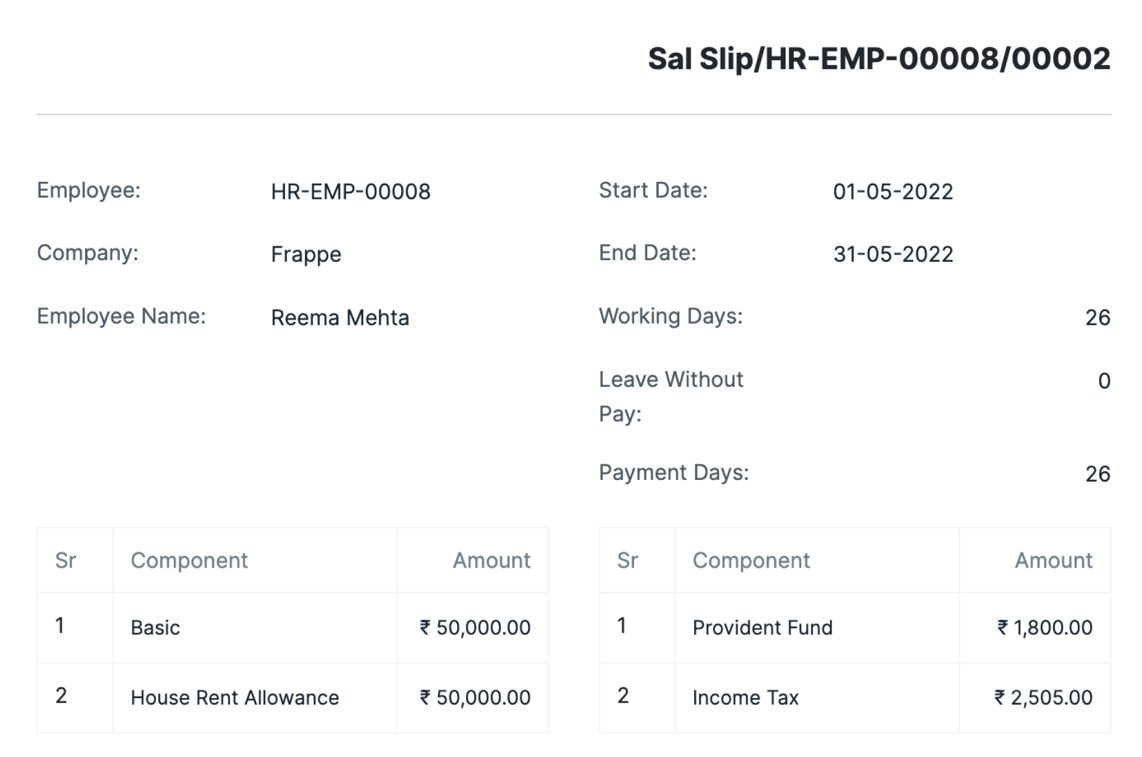 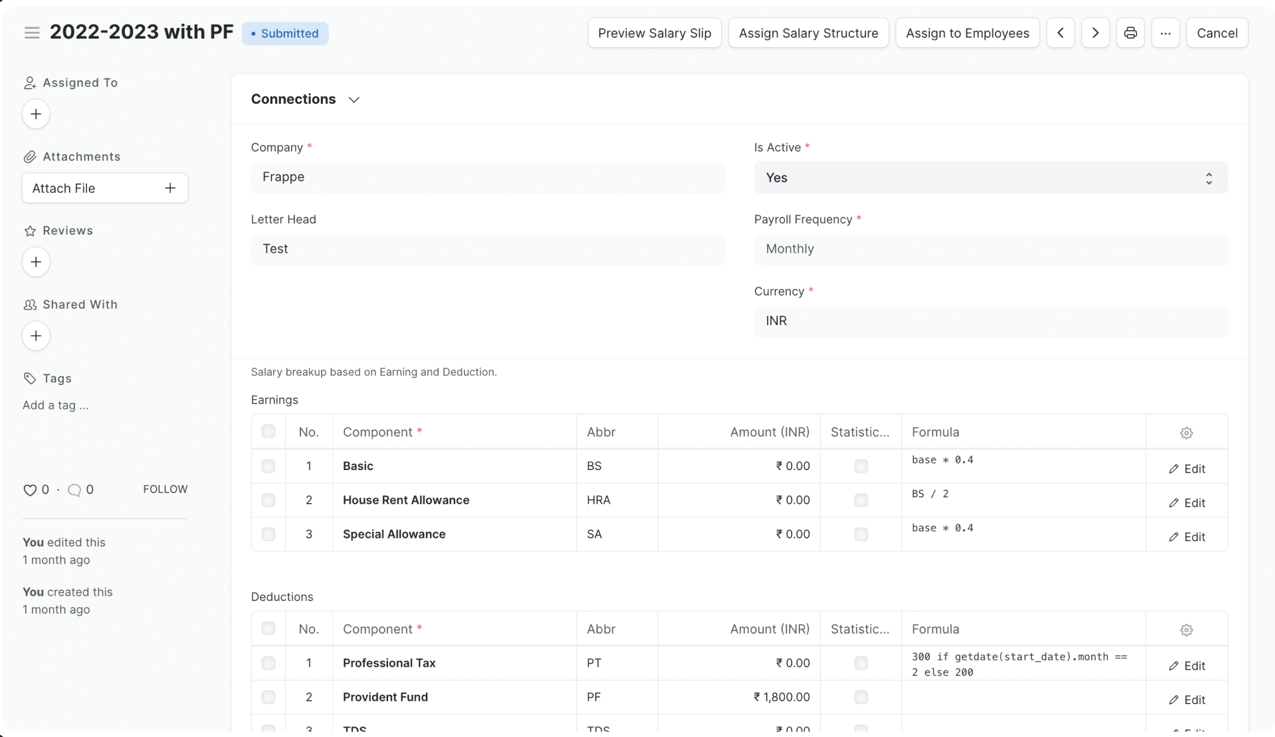 Website: www.fileian.com 
Email: team@fileian.com 
Call: 9175 975 009 / 909 630 22 11
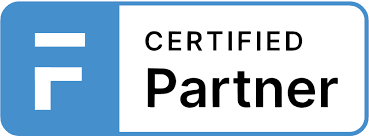 Tax & Benefits
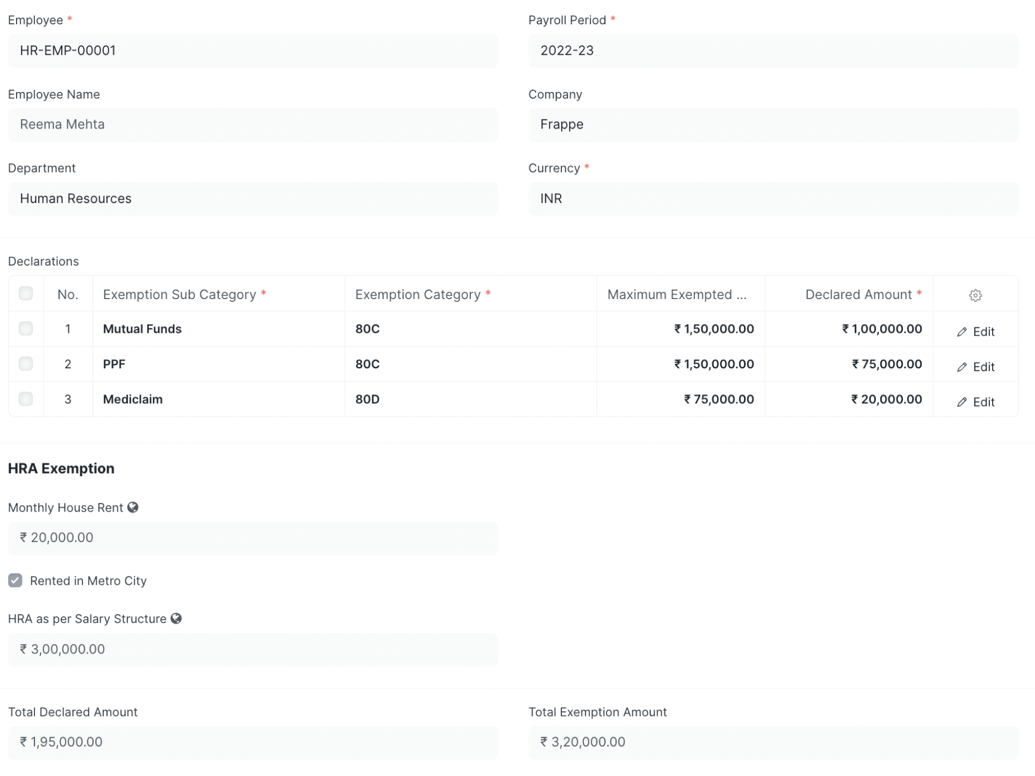 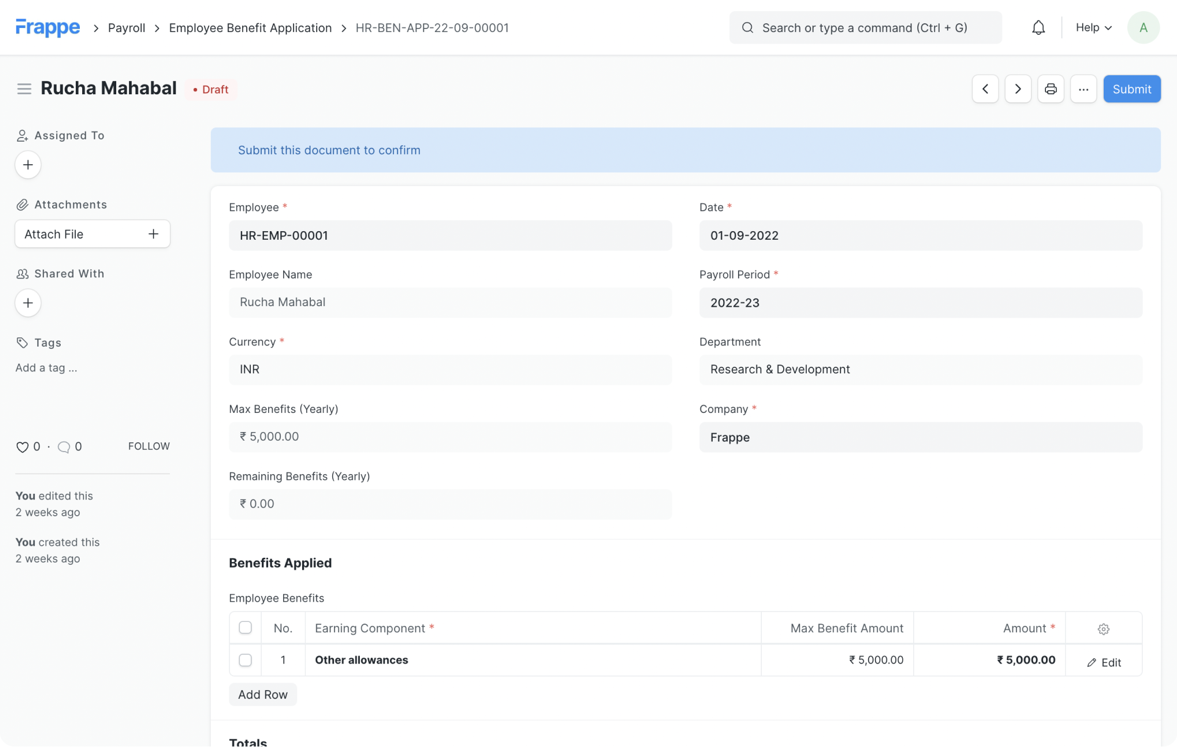 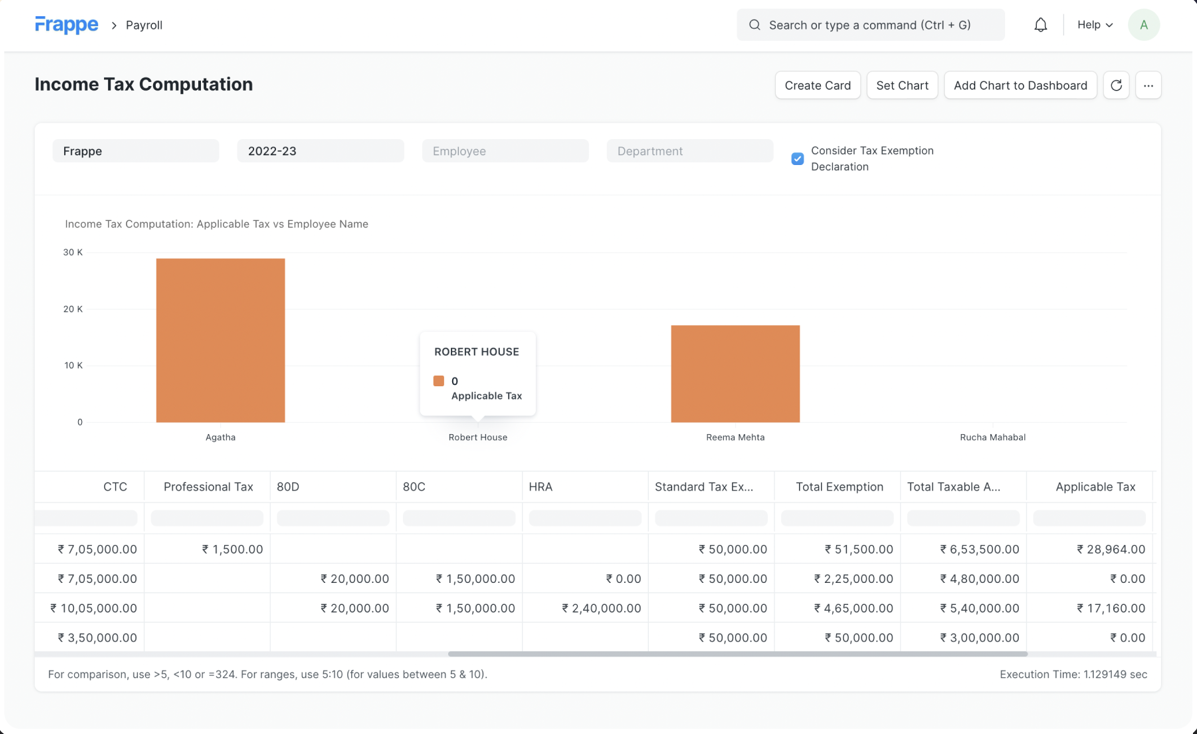 Website: www.fileian.com 
Email: team@fileian.com 
Call: 9175 975 009 / 909 630 22 11
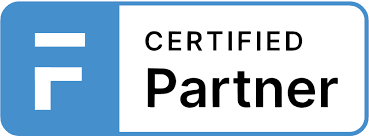 Module Support
Job Opening
Employee Onboarding & Exits
Staffing Plan
Promotions & Transfers
Tax Declarations
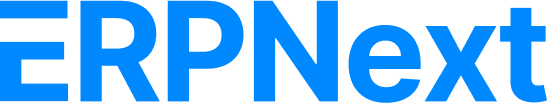 Grievance
Payroll Entry
Salary Structure
Auto Attendance
Expense Claims.
Website: www.fileian.com 
Email: team@fileian.com 
Call: 9175 975 009 / 909 630 22 11
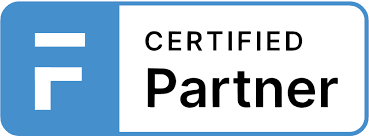 Modules
Employee Lifecycle
Recruitment Modules
Staffing Plan
Job Opening
Job Applicant
Interview
Job Offer
Staffing Plan
Onboarding
Exits
Promotions & Transfers
Grievance
Employee Reminders
Shifts, Time & Attendance
Leave Management
Leave Policy
Leave Calendar
Leave Application
Holiday List
Leave Encashment
Leave Balance Reports
Attendance Tools
Check-in
Auto Attendance
Shift Assignment
Attendance Reports
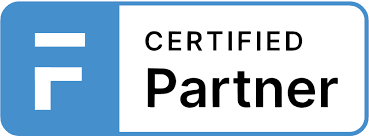 Website: www.fileian.com 
Email: team@fileian.com 
Call: 9175 975 009 / 909 630 22 11
Modules
Expense Management
Tax & Benefits
Expense Claims
Advances
Fleet Management
Claim Reports
Tax Declarations
Tax Reports
Flexible Benefits
Salary Payouts
Salary Structure
Salary Slips
Payroll Entry
Integrated with Timesheets
Additional Salaries
Payroll Reports
Payroll Analytics
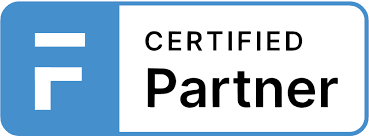 Website: www.fileian.com 
Email: team@fileian.com 
Call: 9175 975 009 / 909 630 22 11
Benefits of ERPNext
Cost Effective
Simplicity
Web-based system
Easy Customization and extension
Mobile Access
Extensive functionalities
Integrated into a single platform
Unlimited User creation
No in-house infrastructure required
(Cloud based system)
Low cost of acquisition, implementation and customer support
Adaptability & Flexibility
Real-time Analytics
Integrations with attendance machines, Google services
Allow remote access and offline capabilities
Custom Workflows
On-the-fly Customization
Analytics, Reports and Dashboards are updated across department as soon as data updated
Secure, Cloud based with offline capabilities
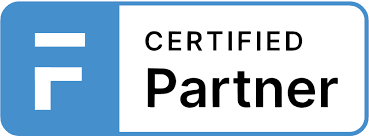 Website: www.fileian.com 
Email: team@fileian.com 
Call: 9175 975 009 / 909 630 22 11
Comparison with Competitors
Website: www.fileian.com 
Email: team@fileian.com 
Call: 9175 975 009 / 909 630 22 11
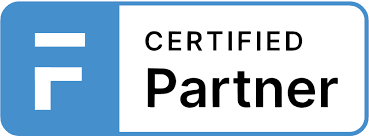 Comparison with Freelancers & Inhouse Team
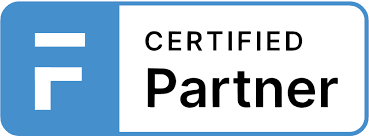 Website: www.fileian.com 
Email: team@fileian.com 
Call: 9175 975 009 / 909 630 22 11
Project Implementation (Standard Practice)
Understanding  Customer Requirement
Master Data  Creation
Print Format  Customization
Integrations
Step 1
Step 2
Step 3
Step 4
Step 5
Step 6
Step 7
Step 8
Data Transfer to  Go-Live and Final  Training
Manufacturing  Implementation
Implementation of  Purchase/Sale/
Inventory Cycle
Accounts  Setup
Website: www.fileian.com 
Email: team@fileian.com 
Call: 9175 975 009 / 909 630 22 11
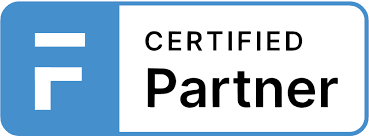 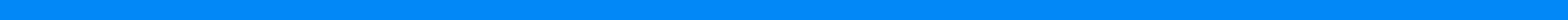 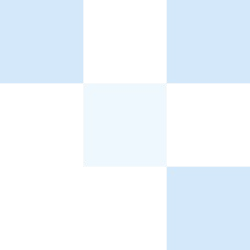 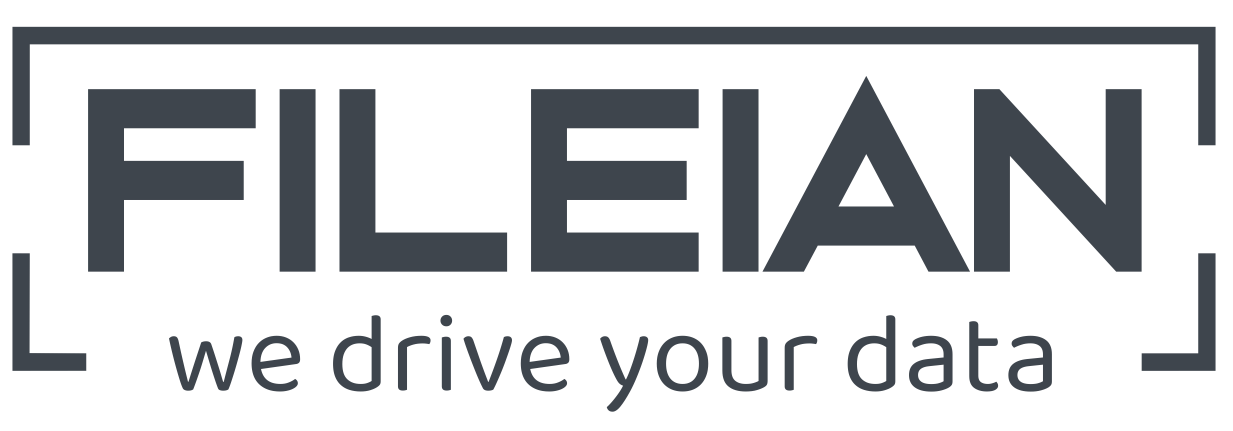 Building awesome enterprise applications
About Fileian
We Drive Your Data With Trust & Security !

Fileian is CMMI Level 3, ISO & DIPP Certified Company trusted by Enterprises & Governments for hassle free Applications Consulting, Development & Maintenance Projects.
Website: www.fileian.com 
Email: team@fileian.com 
Call: 9175 975 009 / 909 630 22 11
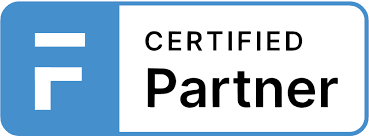 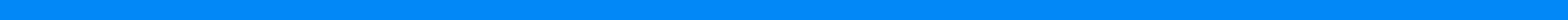 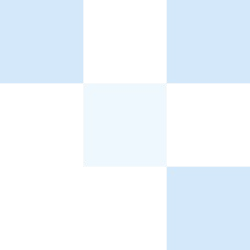 About Fileian
Fileian Ventures Private Limited
Our mission is to give Clarity, Capability & Courage to Clients to build business using technology efficiently.

Established in 2016 to provide easy access to Enterprises with Affordable and Efficient Technology for Small, Mid & large size businesses. At Fileian, we have expert team to manage and maintaining ERP, CRM, HRM systems. We have successfully completed more than 100 Projects.
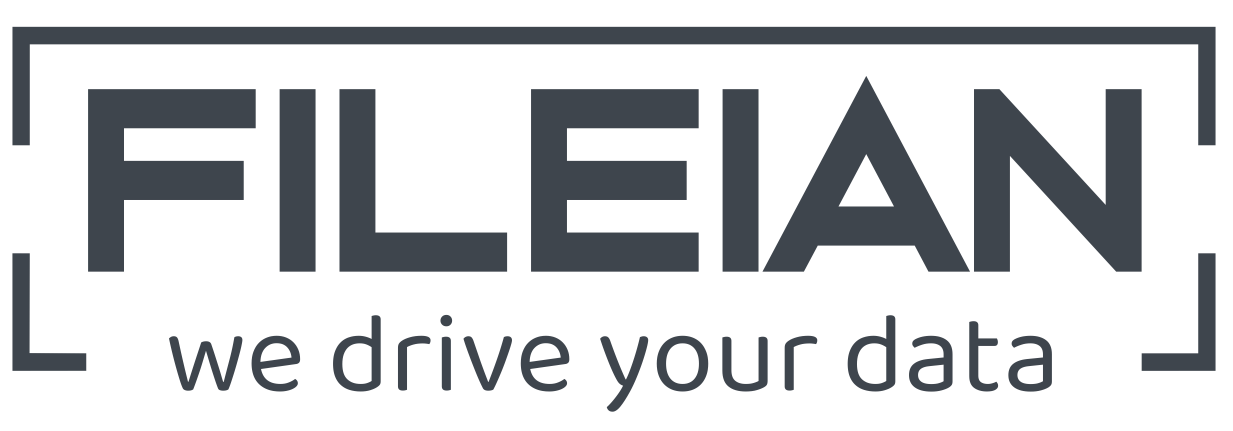 # Recently Implemented Customised Enterprise Application at Heathrow Airport, London
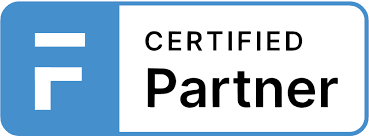 Company Registrations: 

CIN Number: U74999MH2016PTC280265 					ISO 9001:2015 Number: IN13506A 
GST Number: 27AAFCD6767M1ZZ 							CMMI Level 3 Number: SPC19C3491
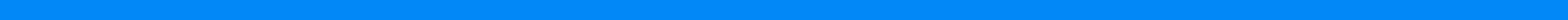 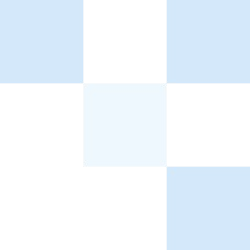 Director’s Message
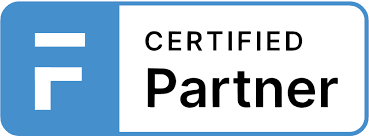 We drive your data!
Niheel Sonar
Founder & MD

I hold experience of 14+ Years in IT Services Industry for Building Enterprise Applications & Government Projects. I have experience of working with Fintech, Lending, Manufacturing, Telecom, Services Industry Projects

The Open source softwares is growing tremendously faster and getting adopted by many fortune 500 companies too. The Small and Medium Scale Enterprises are in a strong position to get affordable and efficient technology solutions in comparison to another Licensed Applications. 

If you don’t trust me then visit the link below 
https://erpnext.com/enterprise
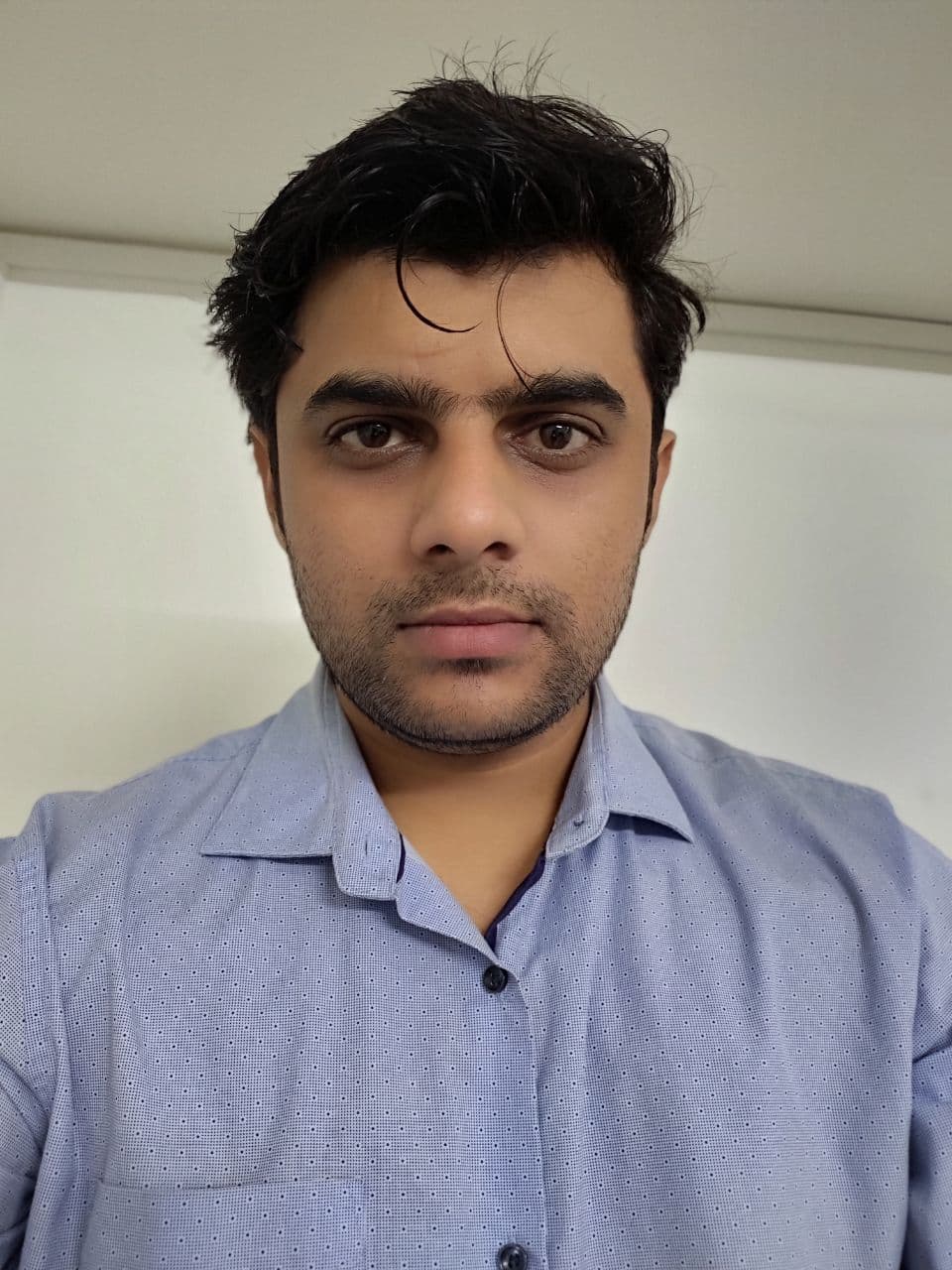 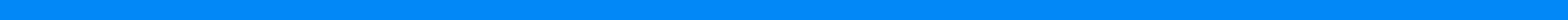 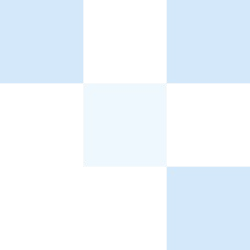 Our Services
On a Mission to help Enterprises get Efficient & Affordable Technology!
Enterprise Applications Consulting
Custom Web & Mobile App  Development
ERP, CRM, HRM Implementations
& Maintenance
Enterprise Product Development
Web3
Technologies
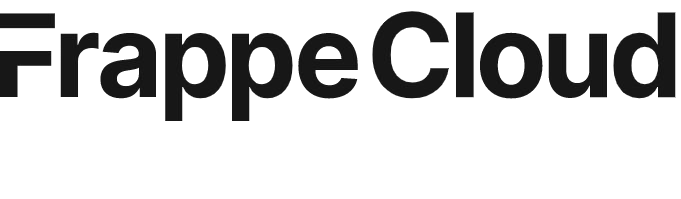 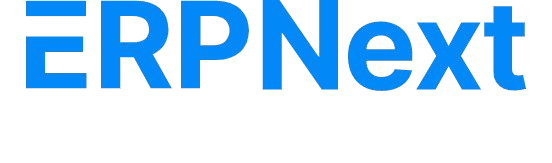 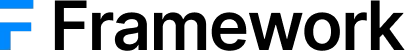 Website: www.fileian.com 
Email: team@fileian.com 
Call: 9175 975 009 / 909 630 22 11
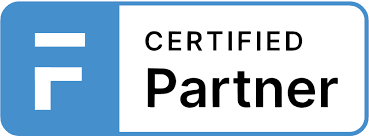 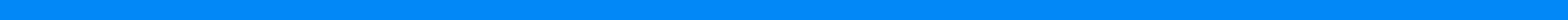 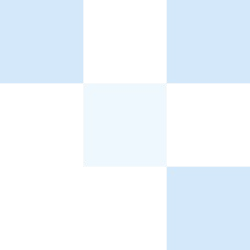 What are the recognitions?
Fileian is proud to showcase the recognitions for Quality Standard Certification displayed below
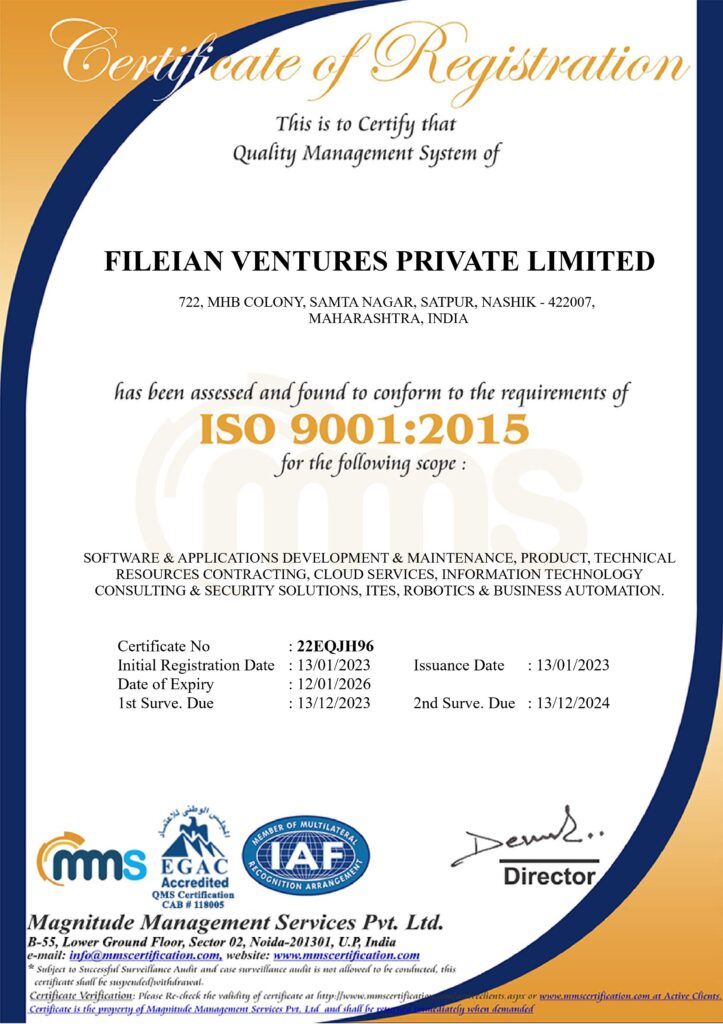 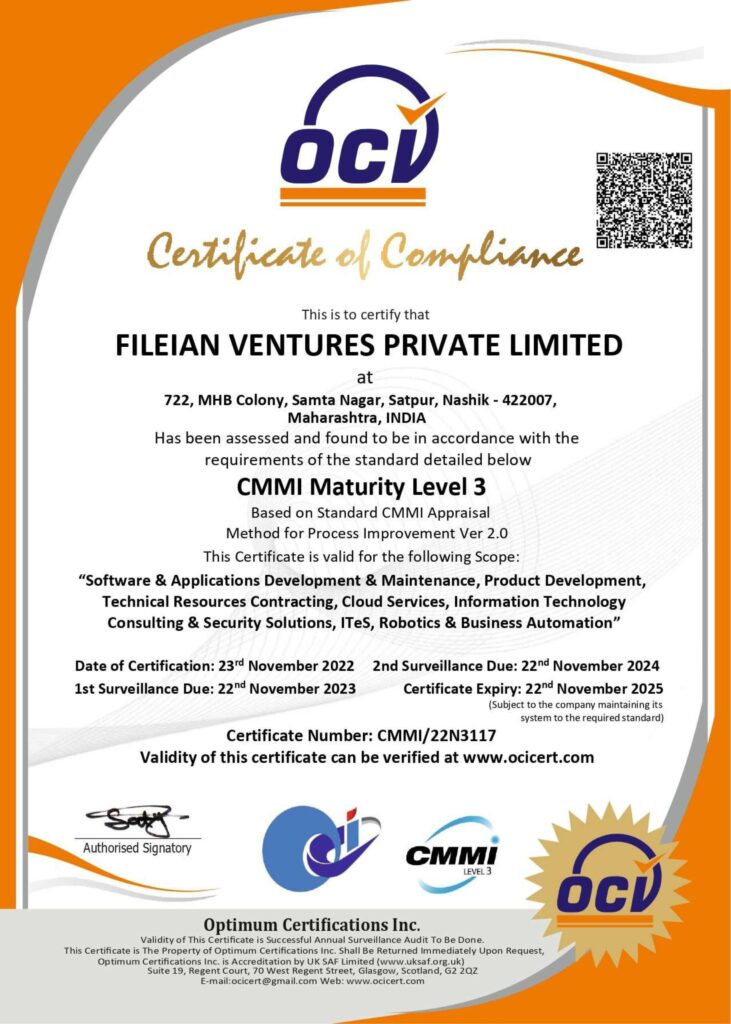 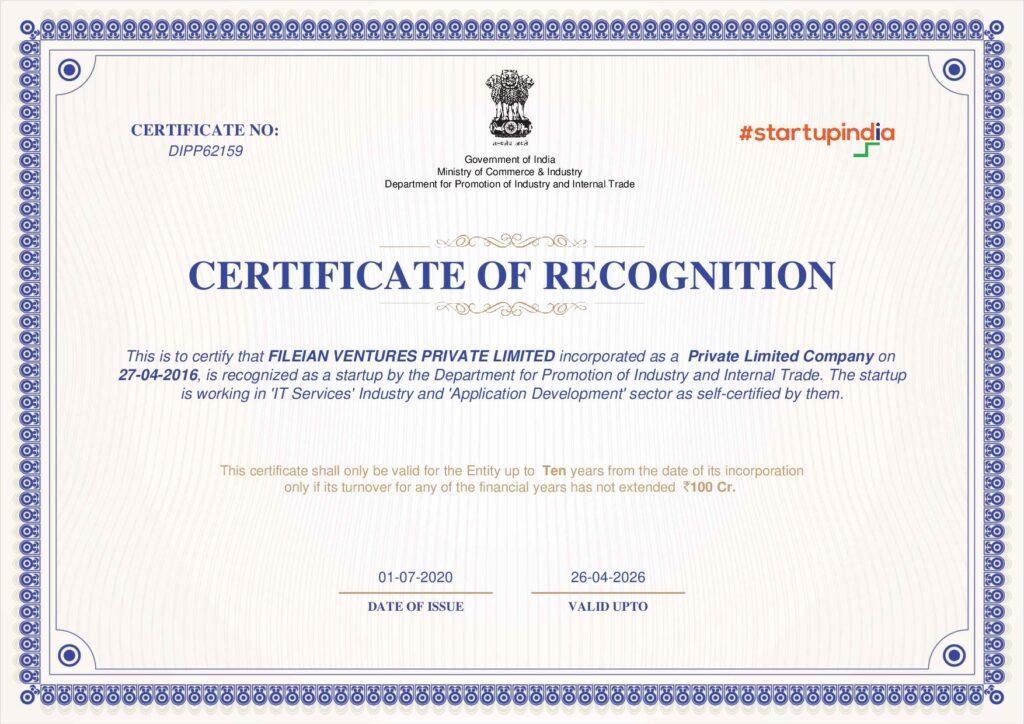 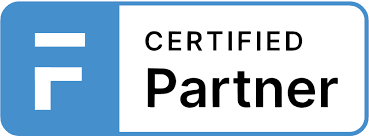 Website: www.fileian.com 
Email: team@fileian.com 
Call: 9175 975 009 / 909 630 22 11
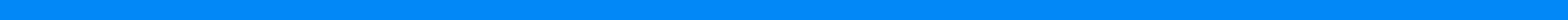 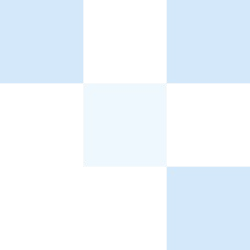 How to engage?
Our experts will come up with all kinds of ideas and initiatives for delivering the best solutions of your expectations
Connect
 Connect & share your   
 Requirement with Terms

Discovery Call
Requirement Generation
Agreement & NDA
Implement	
 Connect & share your   
 Requirement with Terms

Implement Modules
Data Migration & Testing
Client Training
Customize
 Connect & share your   
 Requirement with Terms

Requirement Generation
Integrations, Migrations
Testing, Training, Launch
Maintain
 Connect & share your   
 Requirement with Terms

Maintenance Contracting
Bugs fixing
Training & Support
* Terms & Conditions Applicable depending on Clients & Projects Requirements. 
* For more details - Engage with our team or visit us at www.fileian.com
Website: www.fileian.com 
Email: team@fileian.com 
Call: 9175 975 009 / 909 630 22 11
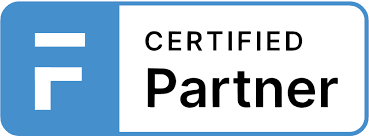 Thank You !
For Pricing, Demo or any other information
Please email at team@fileian.com or call us at 9175 975 009 / 9096 302 211
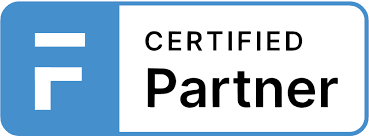 Company RegistrationsCIN Number: U74999MH2016PTC280265 
GST Number: 27AAFCD6767M1ZZISO 9001:2015 Number: IN13506ACMMI Level 3 Number: SPC19C3491
					
Fileian Ventures Private Limited (Indian) 
Registered Office: 302, ARTIS, Govind Nagar, RD Circle, Nashik - 422005
Call: 9175 975 009 / 909 630 22 11 
Website www.fileian.com | Email: email@fileian.com
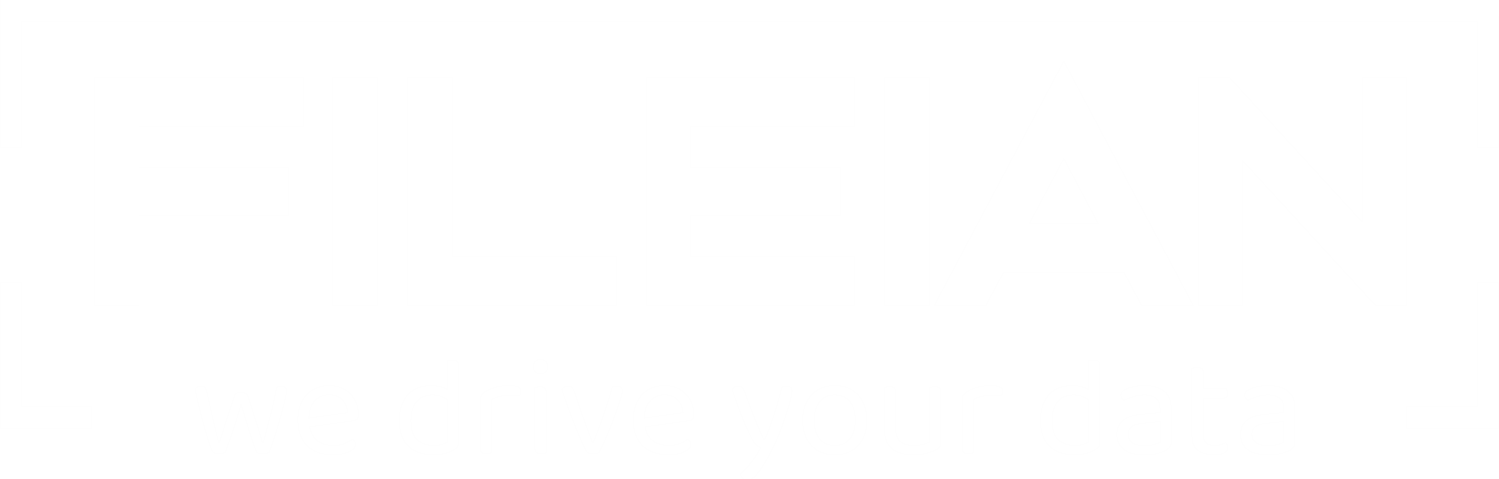